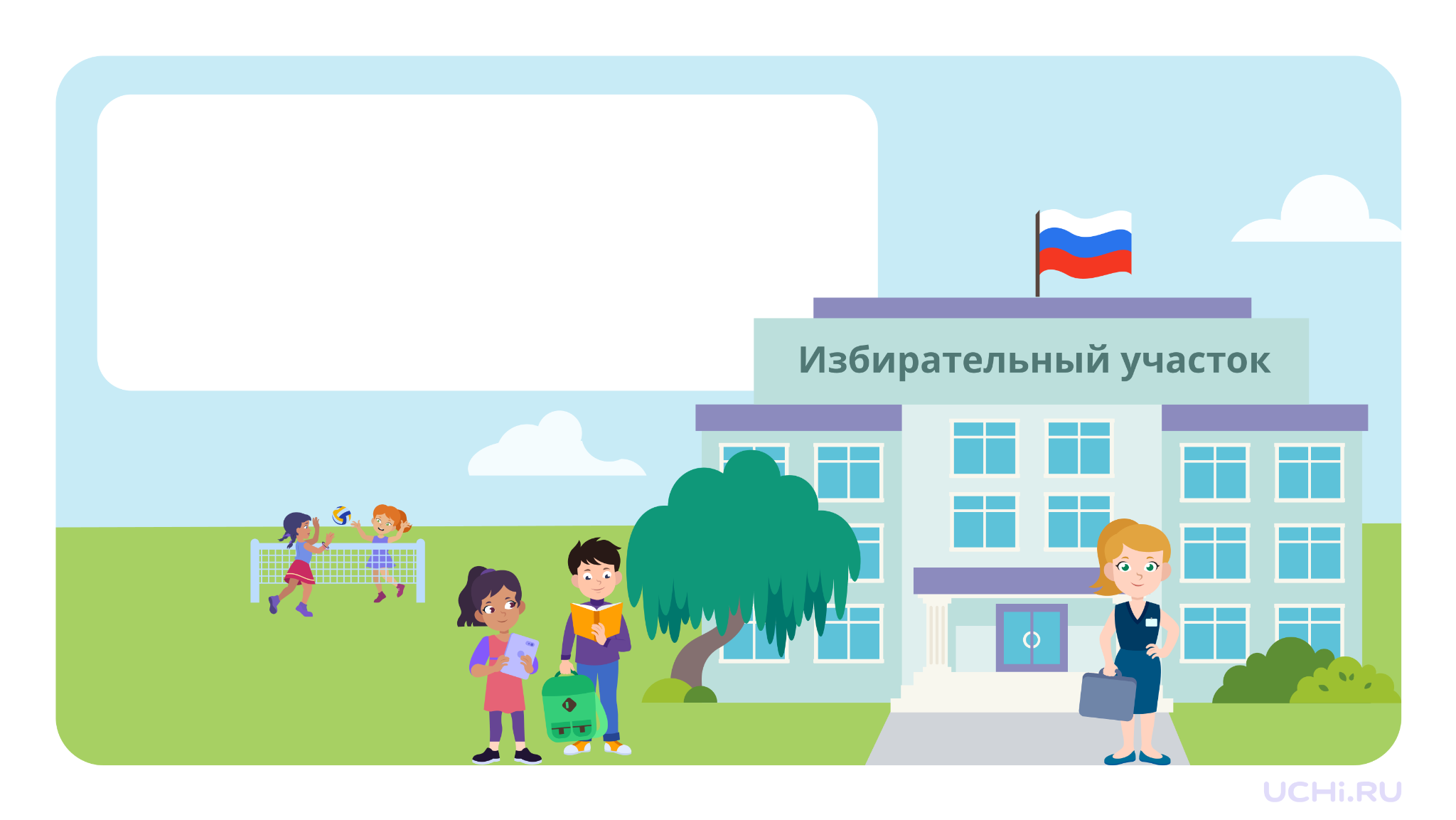 Права и обязанности гражданина Российской Федерации.Права ребёнка
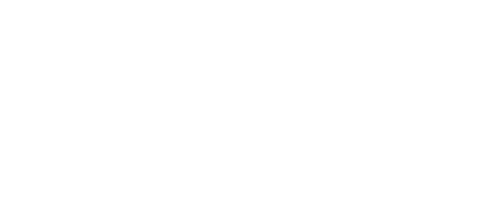 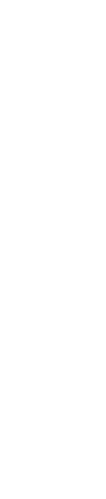 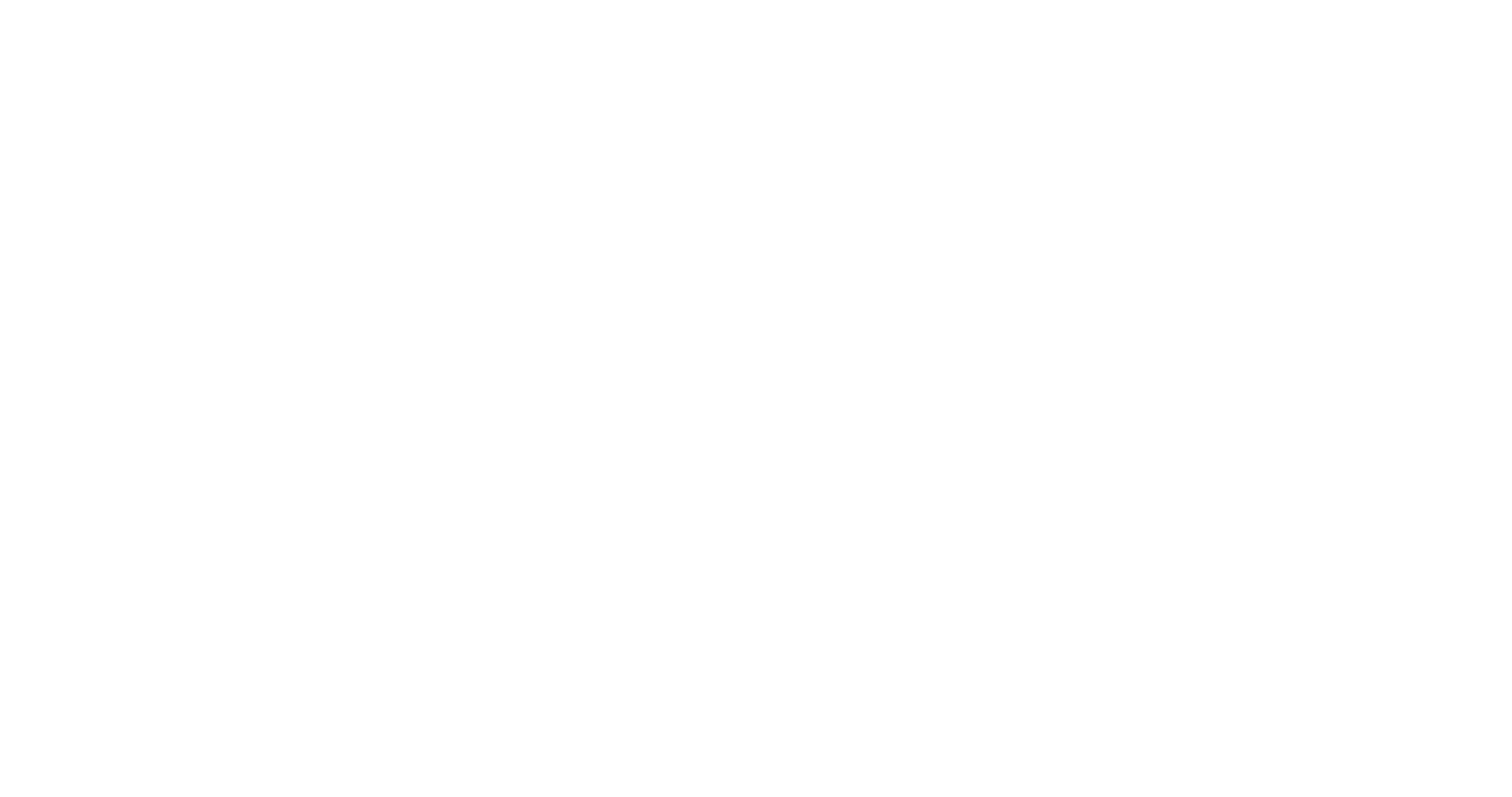 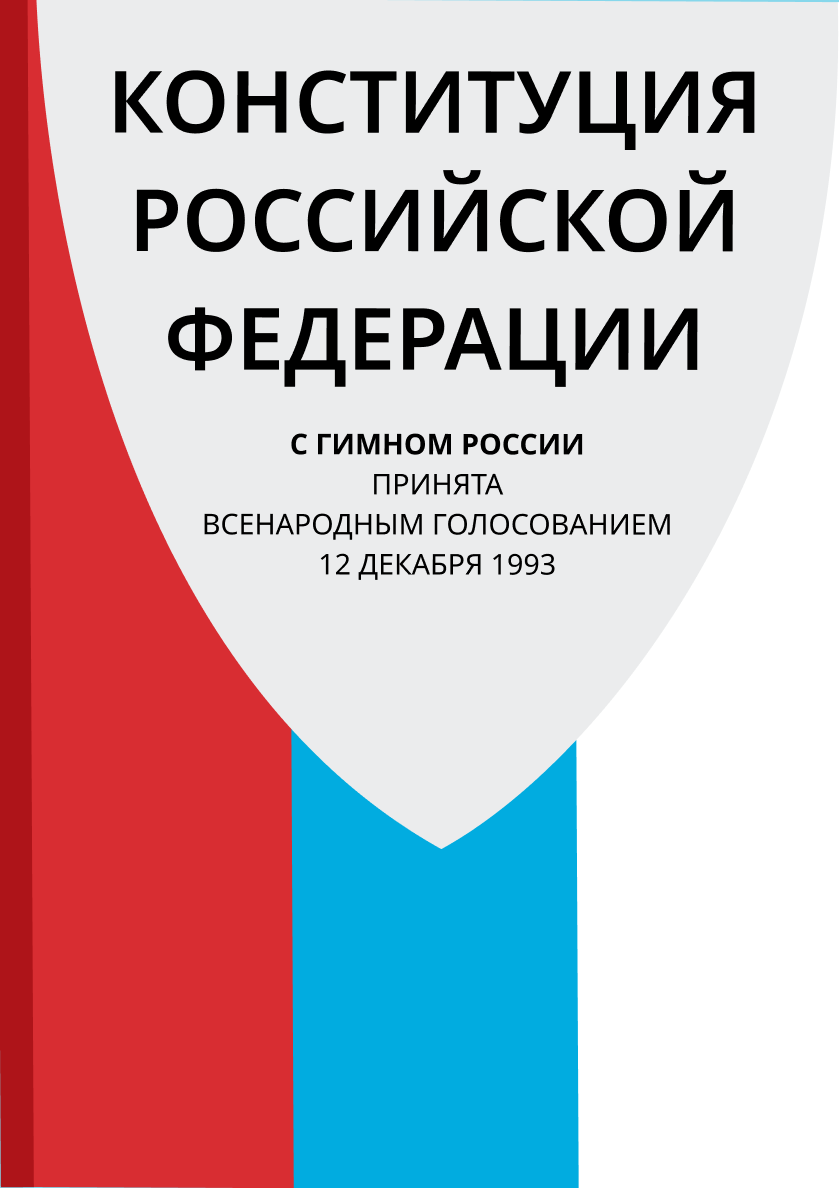 Когда была принята Конституция?
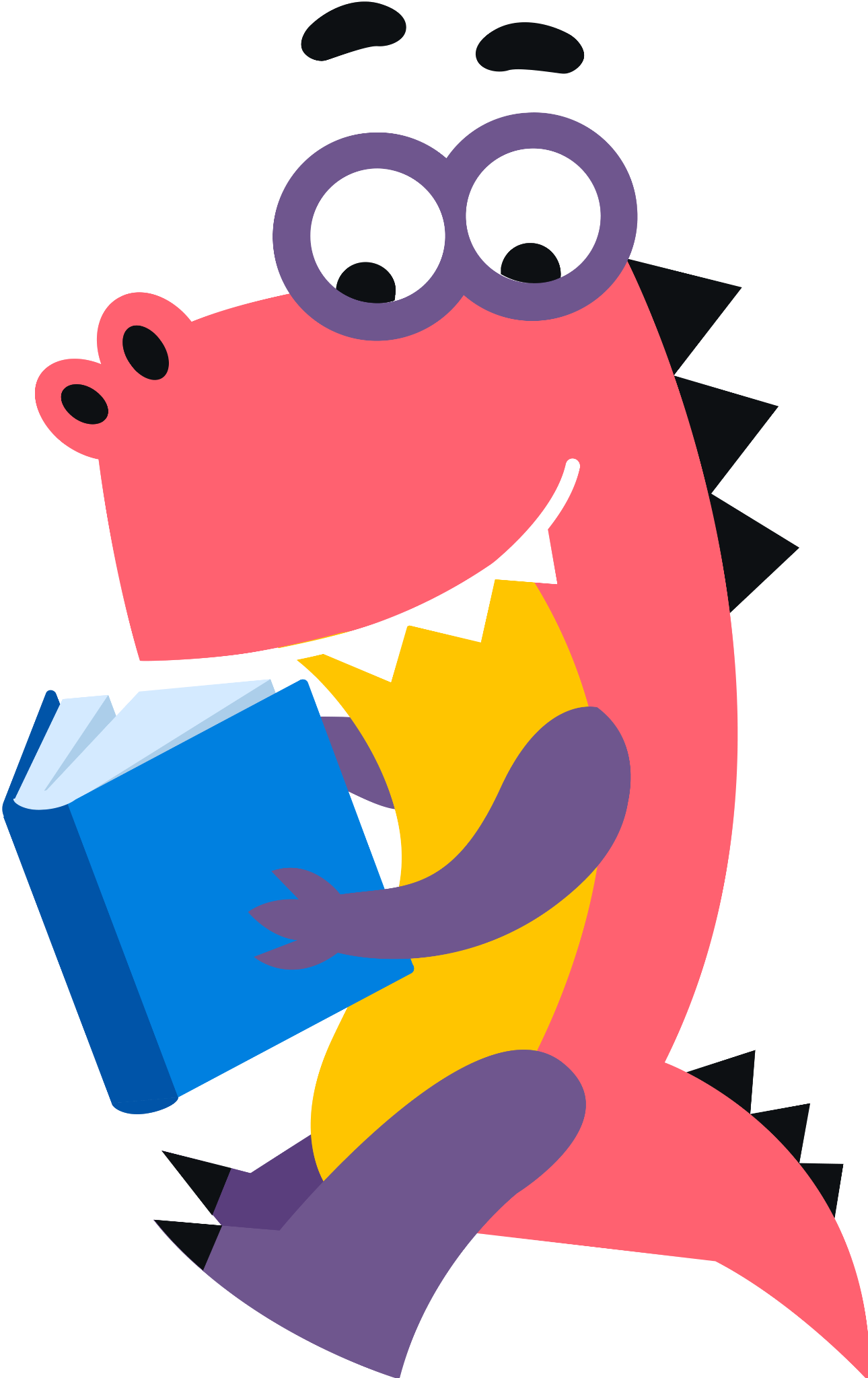 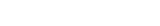 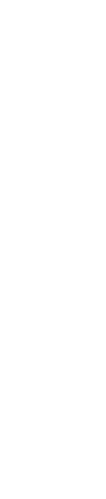 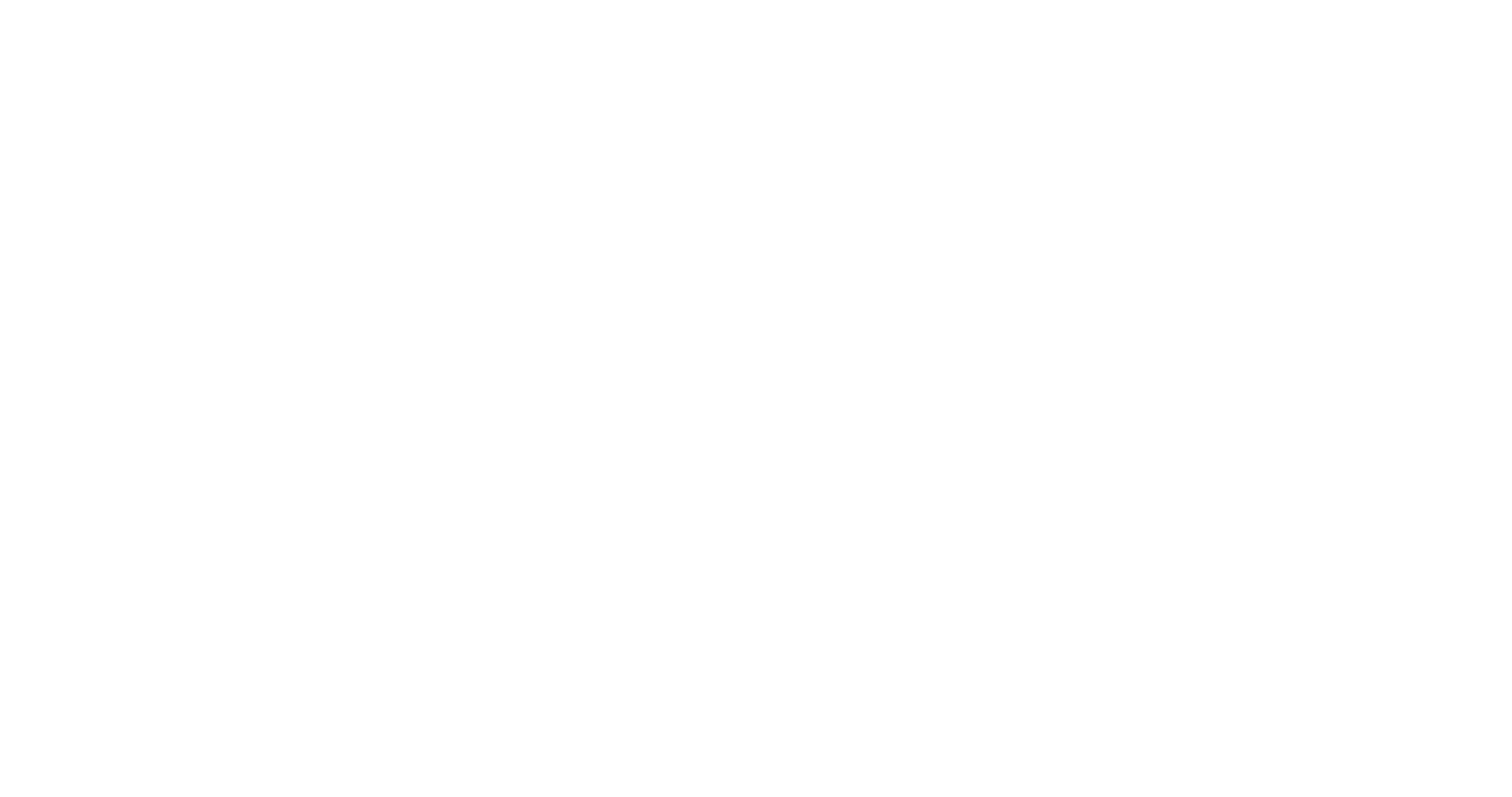 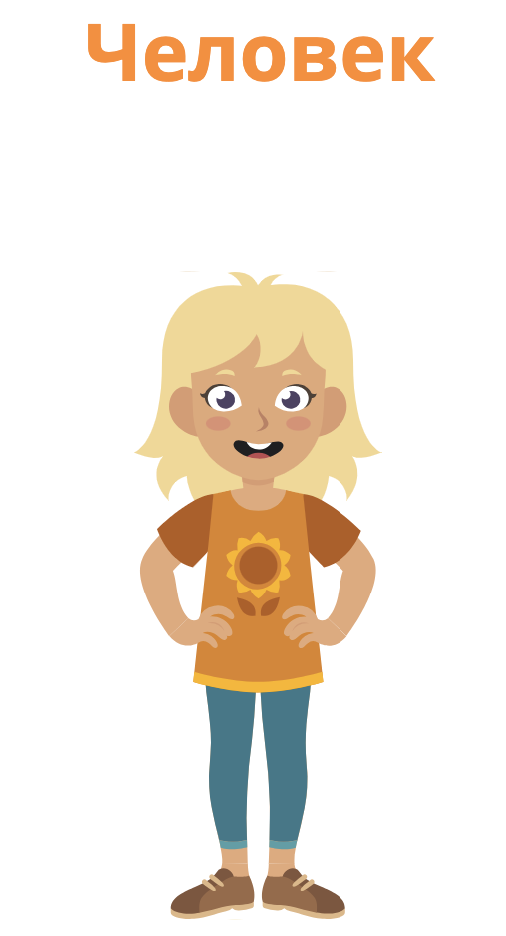 ЧЕЛОВЕК
Права
Обязанности
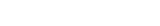 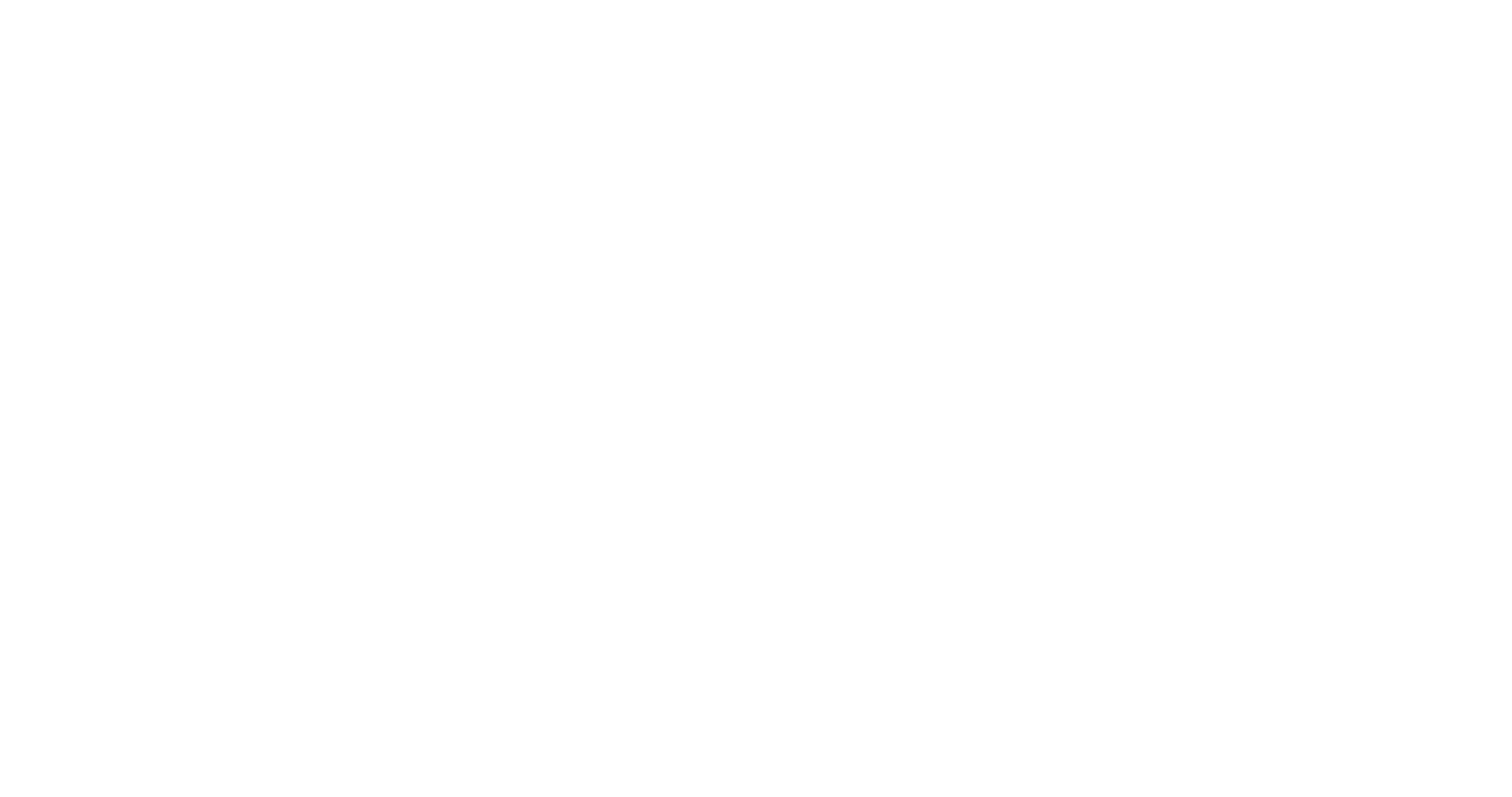 Права и обязанности гражданинаРоссийской Федерации. Права ребёнка
Познакомимся с основными правами и обязанностями человека

Узнаем об основных документах, регламентирующих права детей
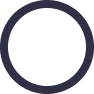 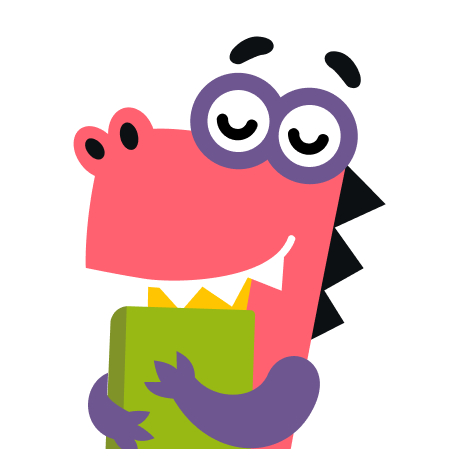 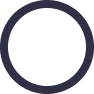 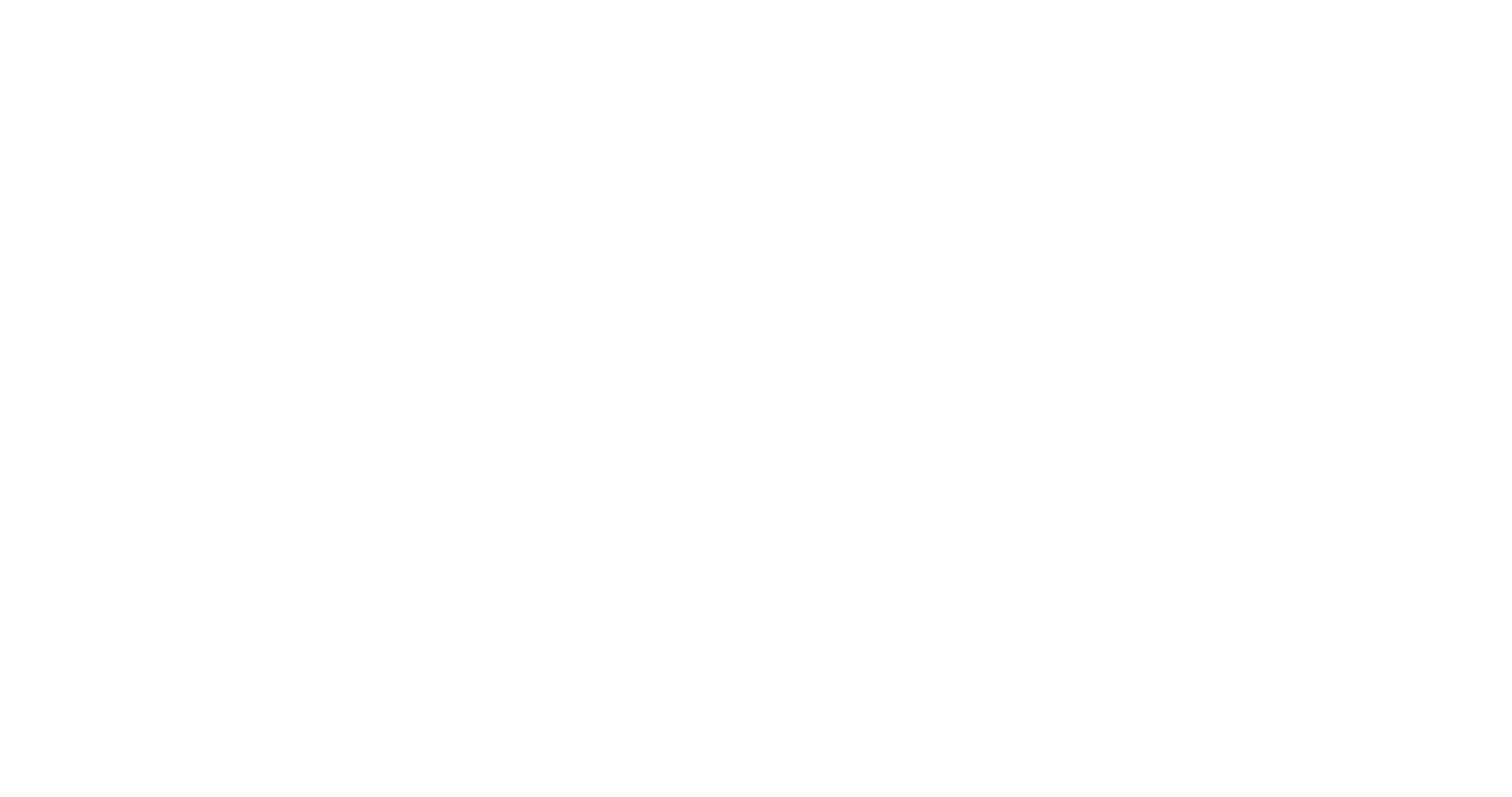 Права — это правила, по которым живут люди. Эти правила охраняются государством и определяют отношения людей в обществе.
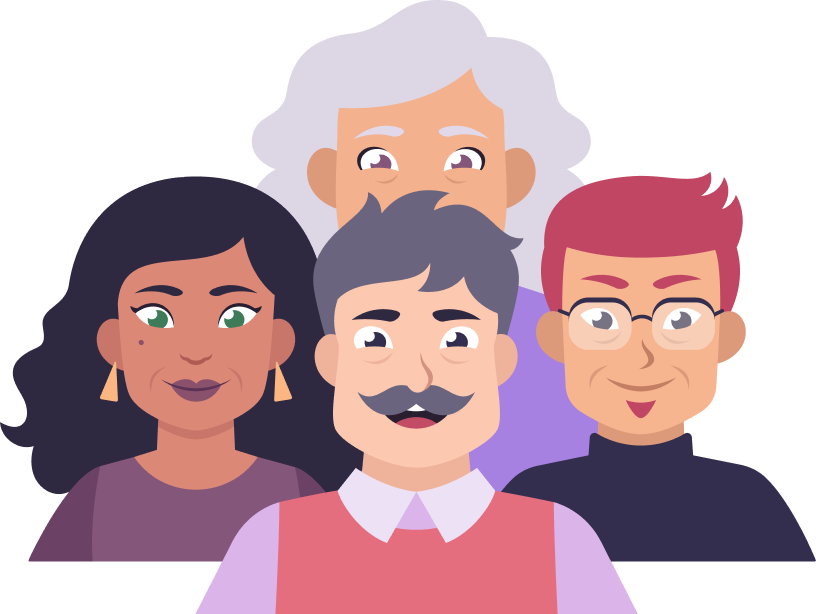 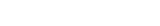 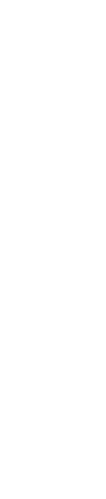 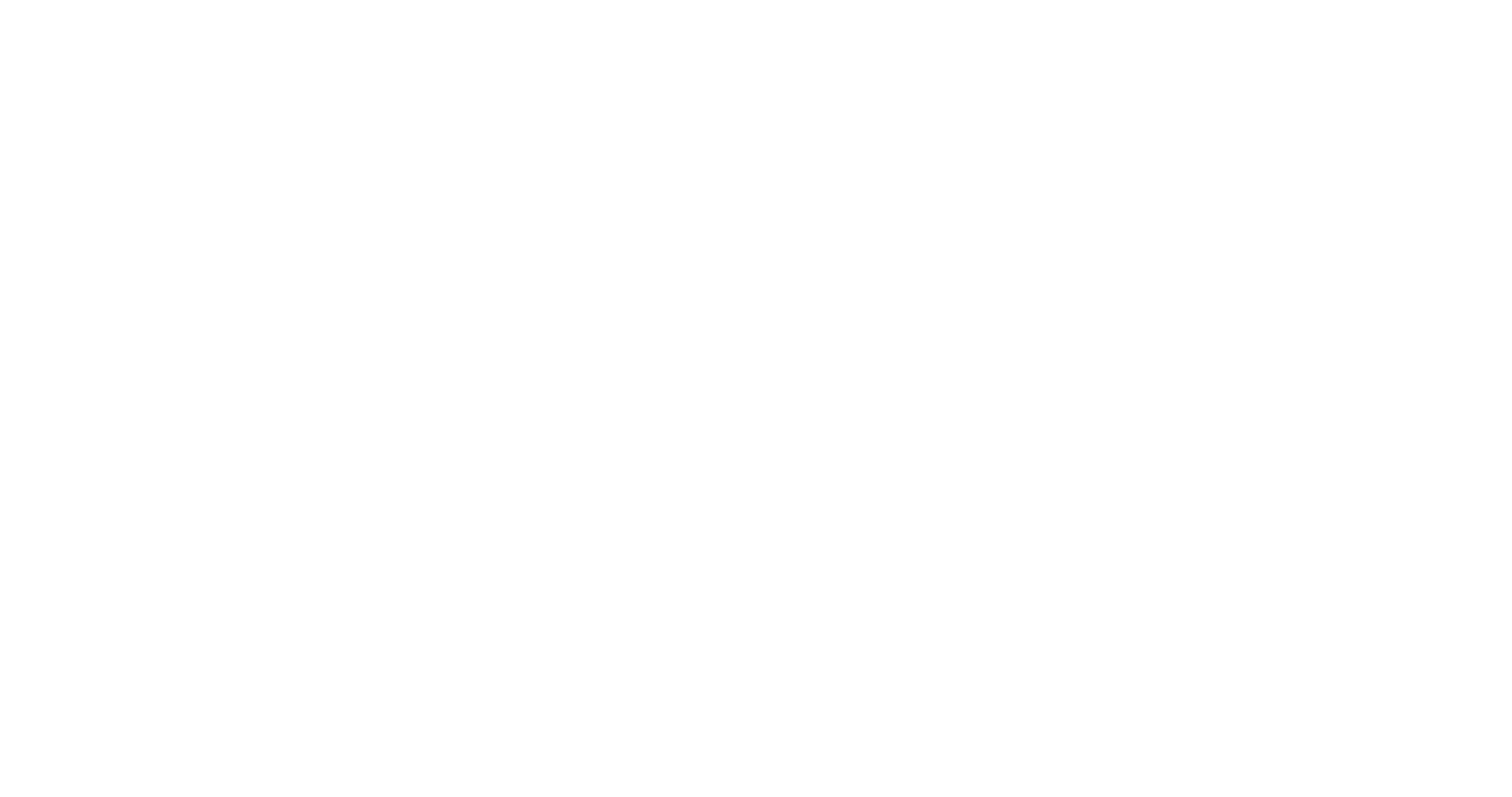 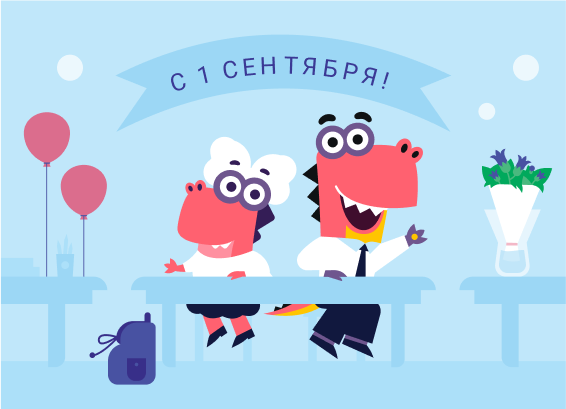 Какие права естьу каждого человека?
Право на жизнь
Право на имя при рождении
Право на медицинскую помощь
Право на образование
Право на отдых и досуг
Право на индивидуальность
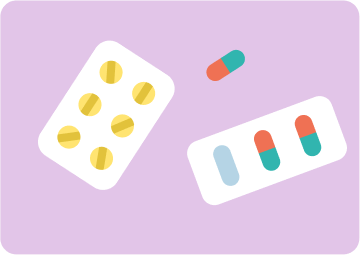 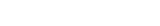 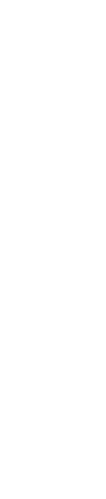 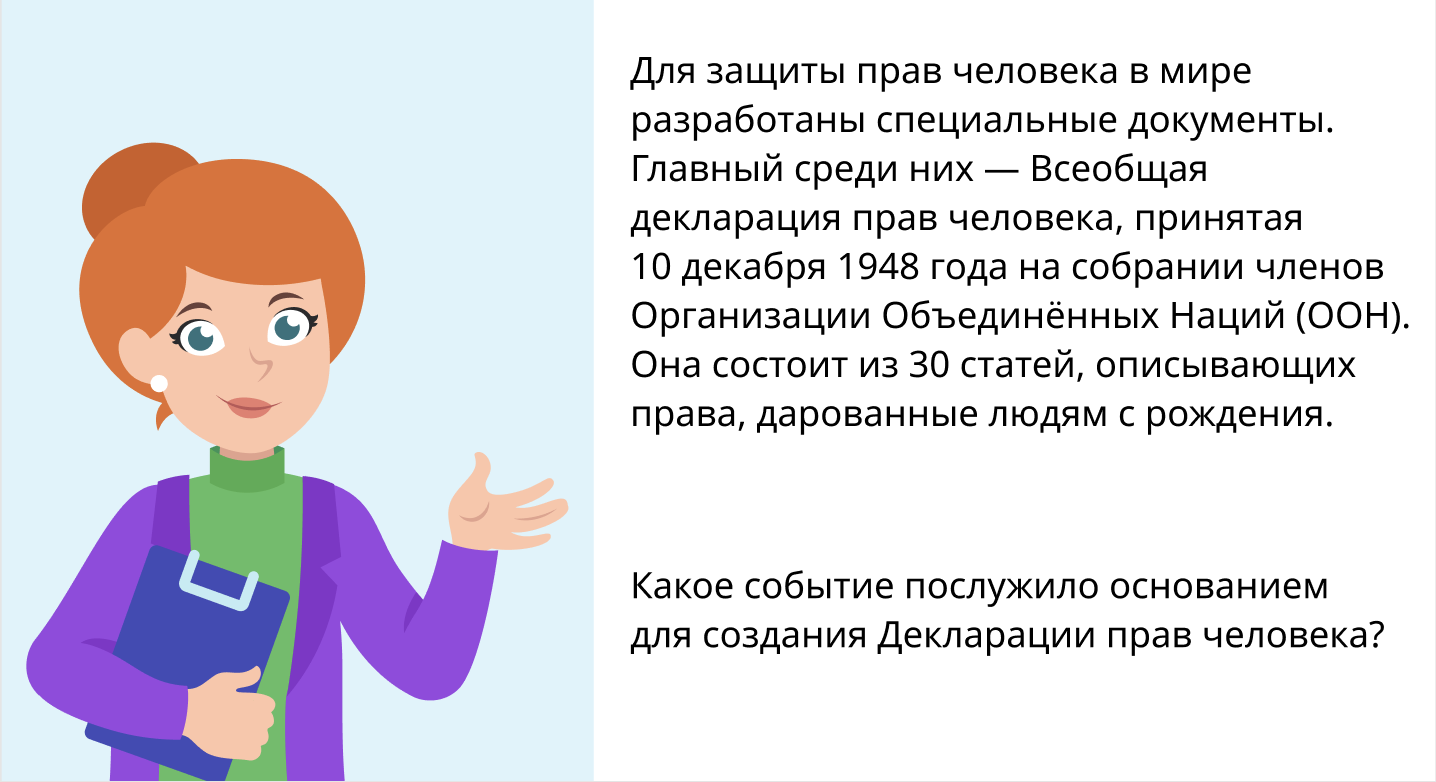 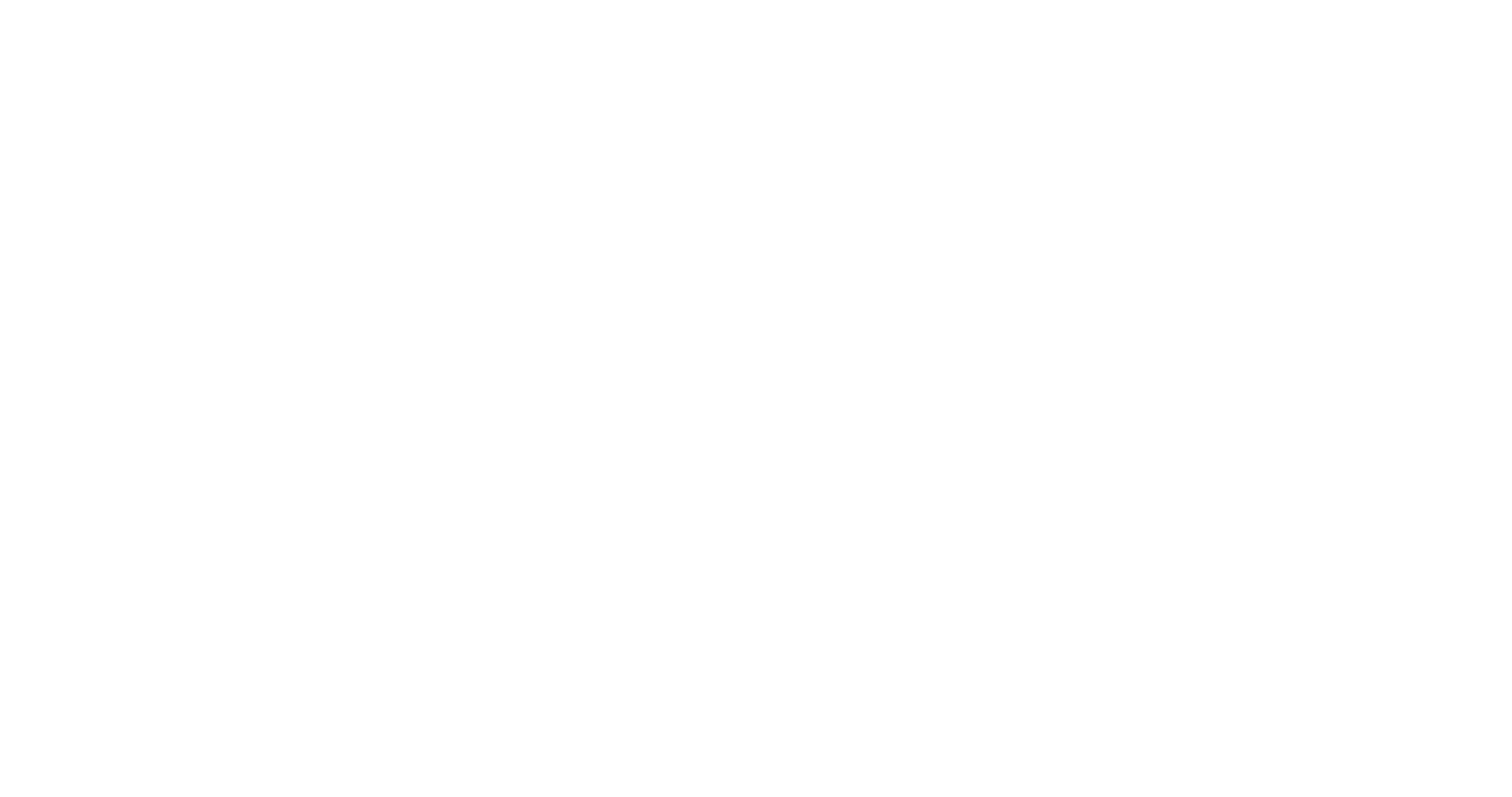 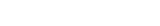 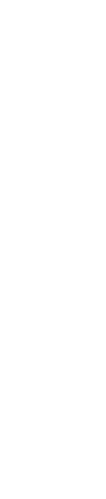 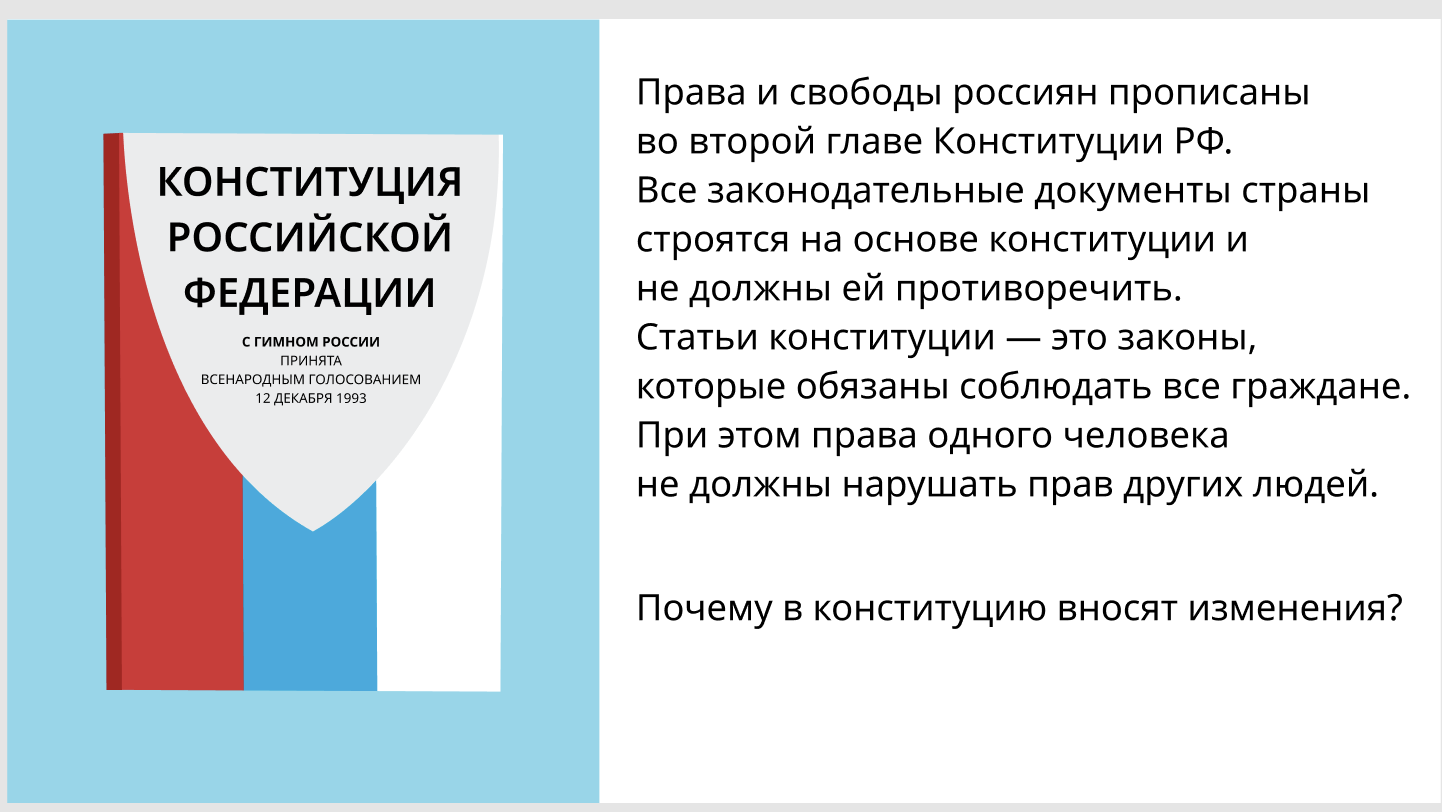 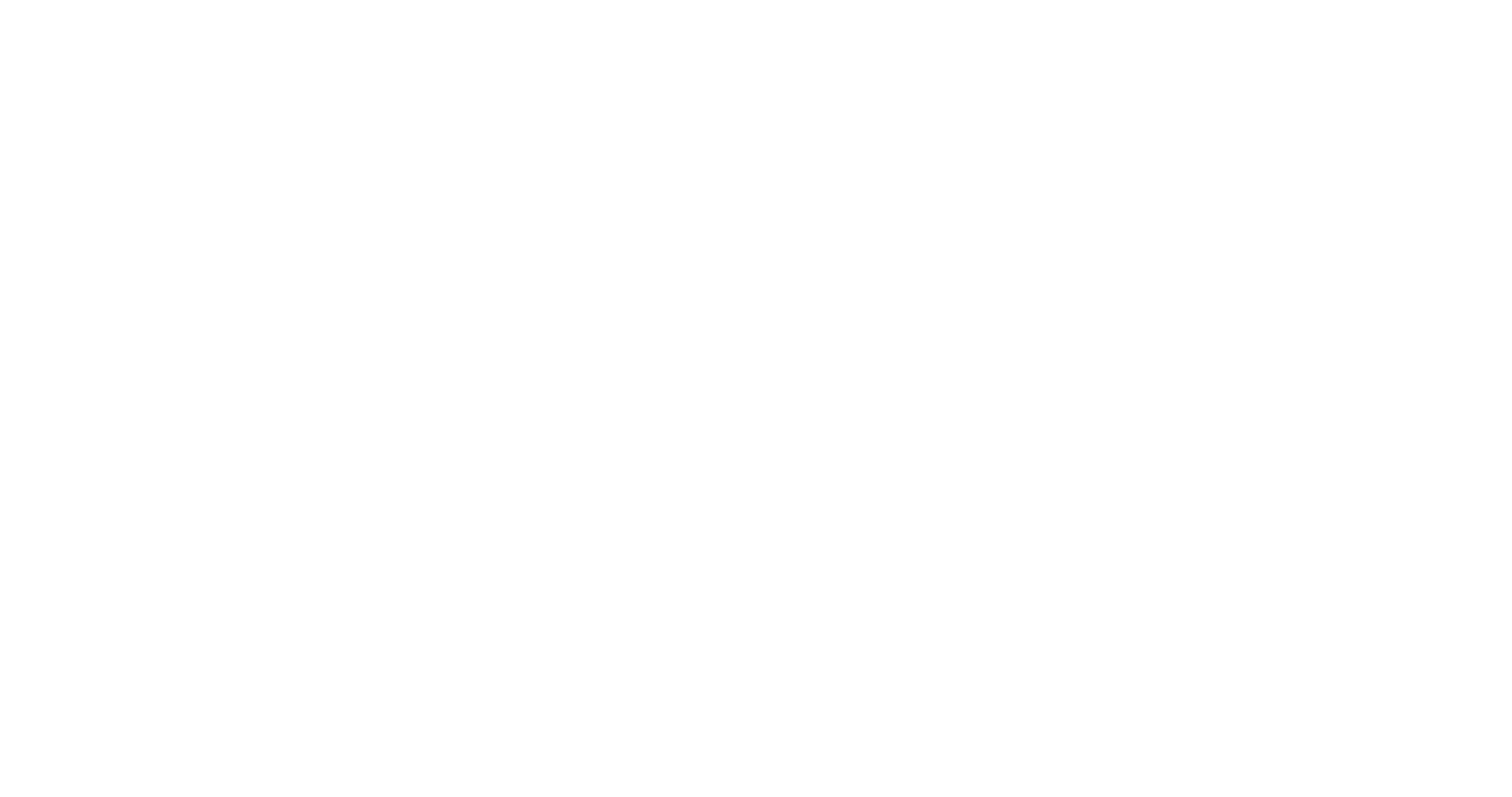 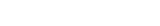 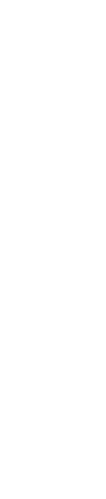 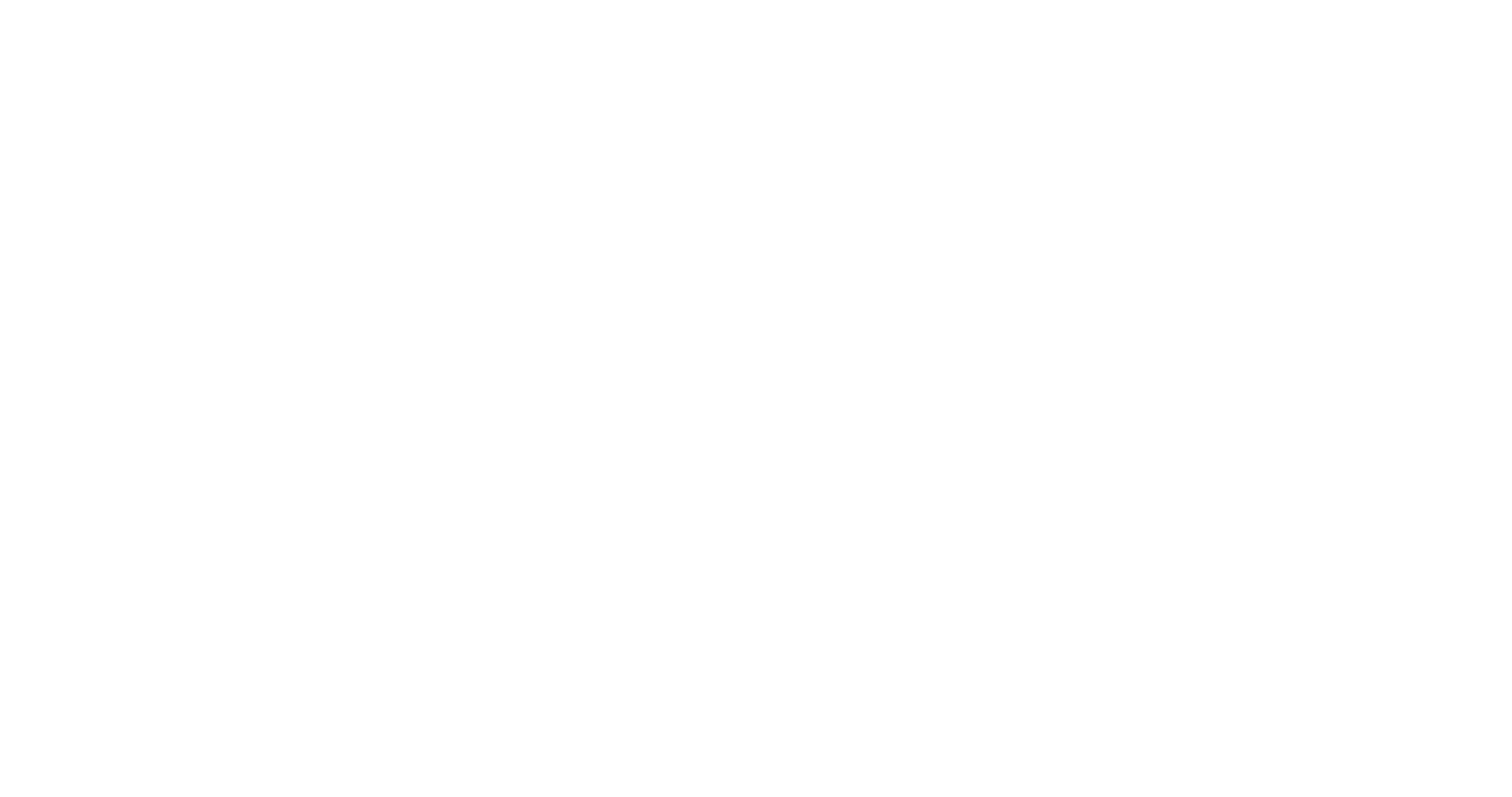 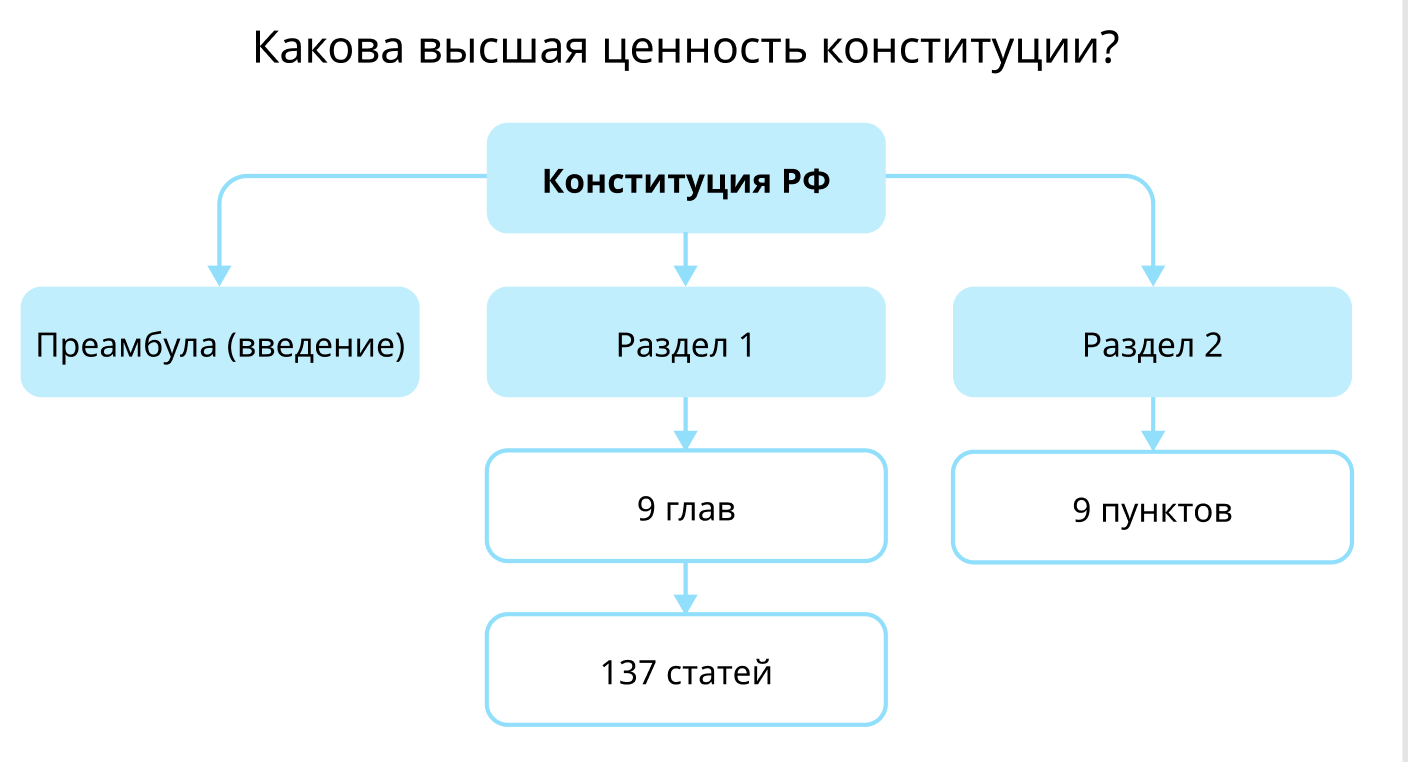 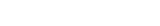 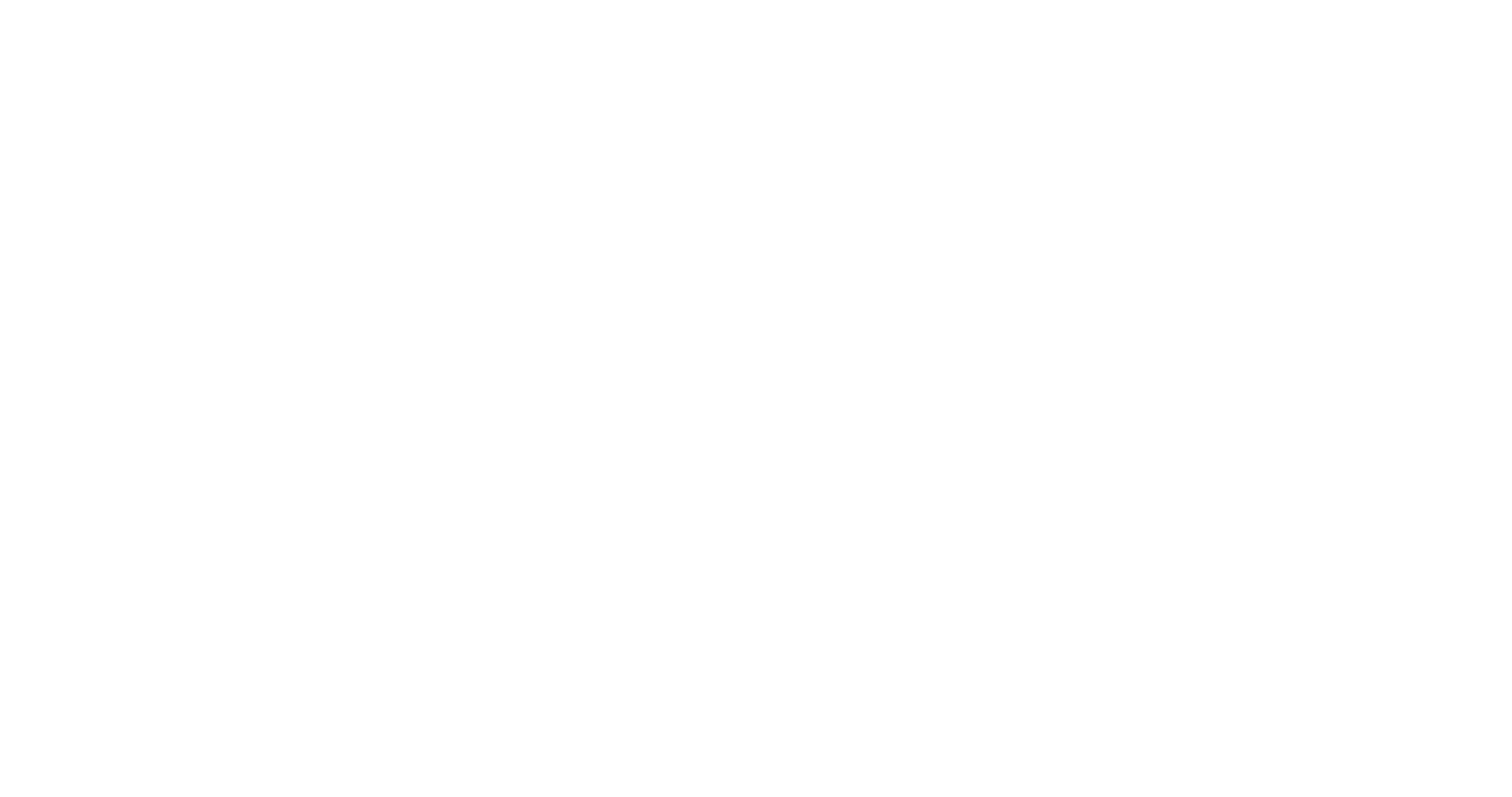 Правила работы в парах
1
Старайтесь не перебивать друг друга
Если не согласны, объясните свою позицию
2
Если не поняли собеседника, переспросите
3
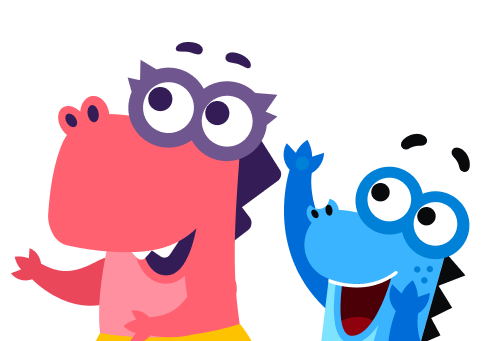 Работайте сообща
4
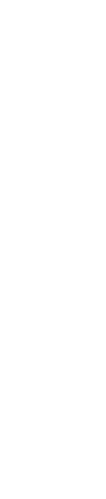 В парах выберите статьи из Конституции, содержащие такие права, с которыми мы ещё не знакомились на уроке
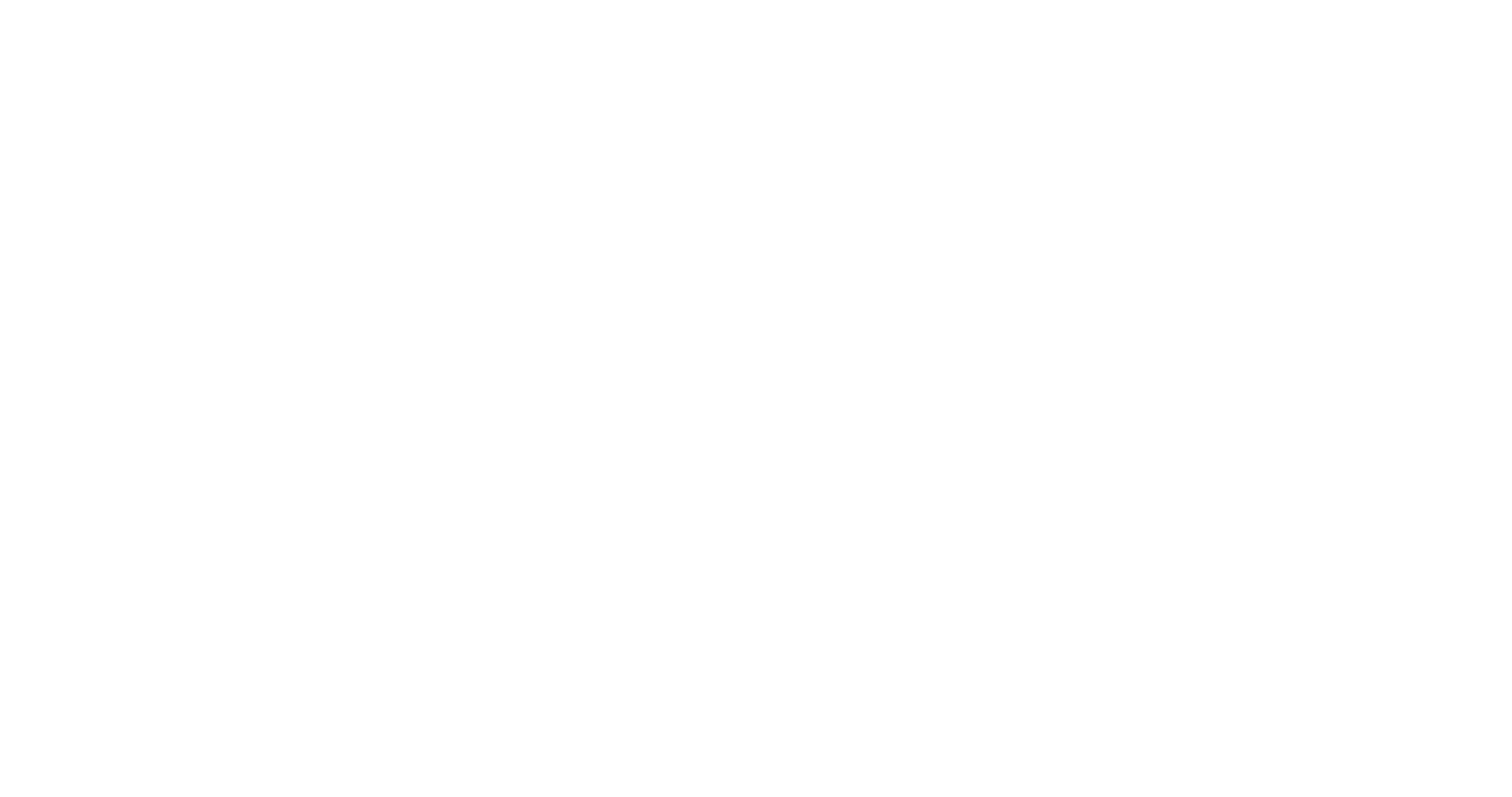 Право на личную свободу и безопасность
Право на тайну переписки
Право на свободу мыслии слова
Право на объединение
Право на защиту своих прав
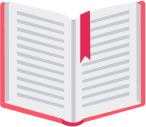 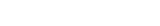 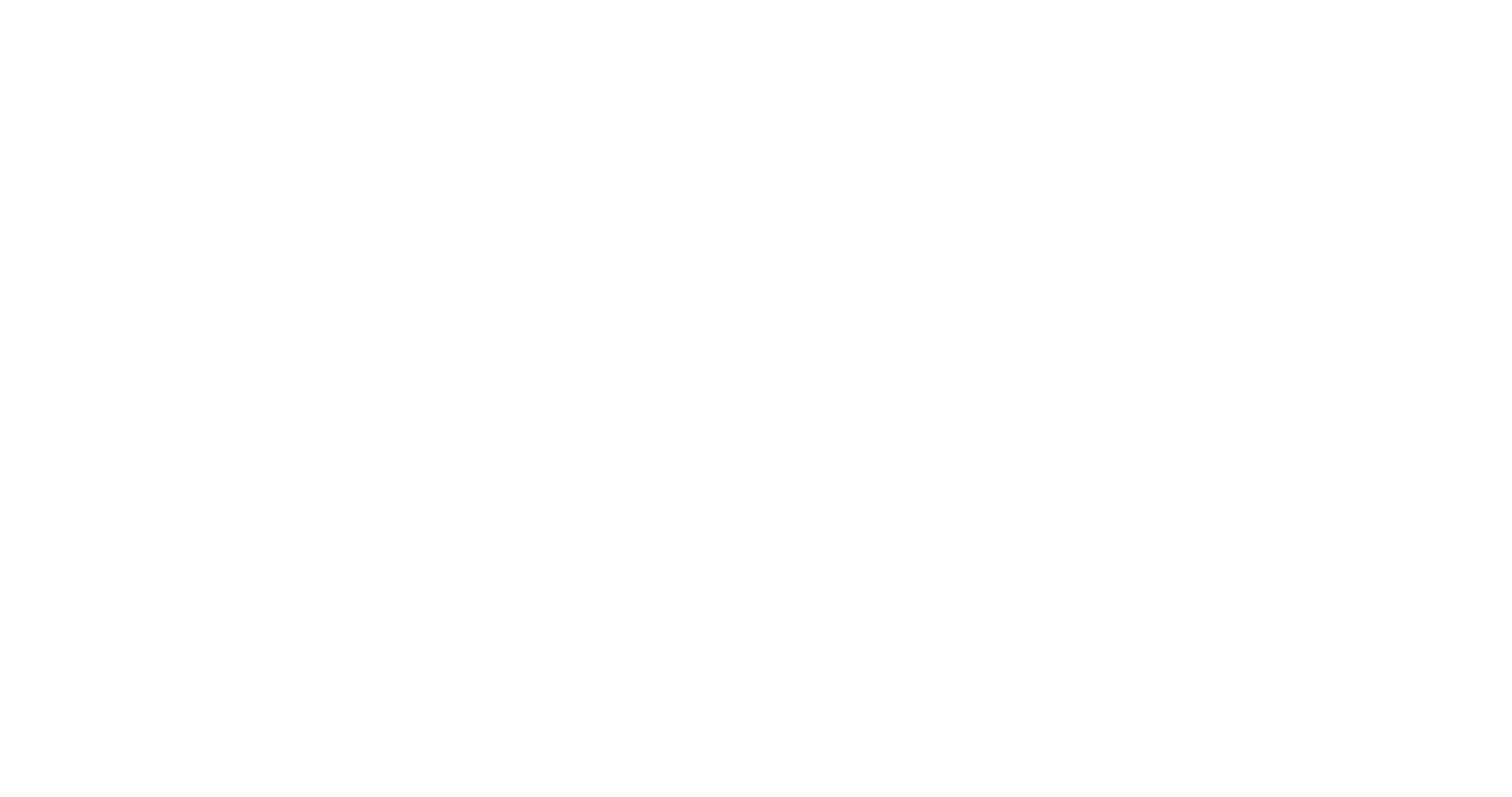 Обязанности — это круг действий, возложенных на кого-то и обязательных для выполнения.
Это требования к поведениюи отношению к учёбе,к работе, к людям, которые человек должен выполнять.
обязанности
права
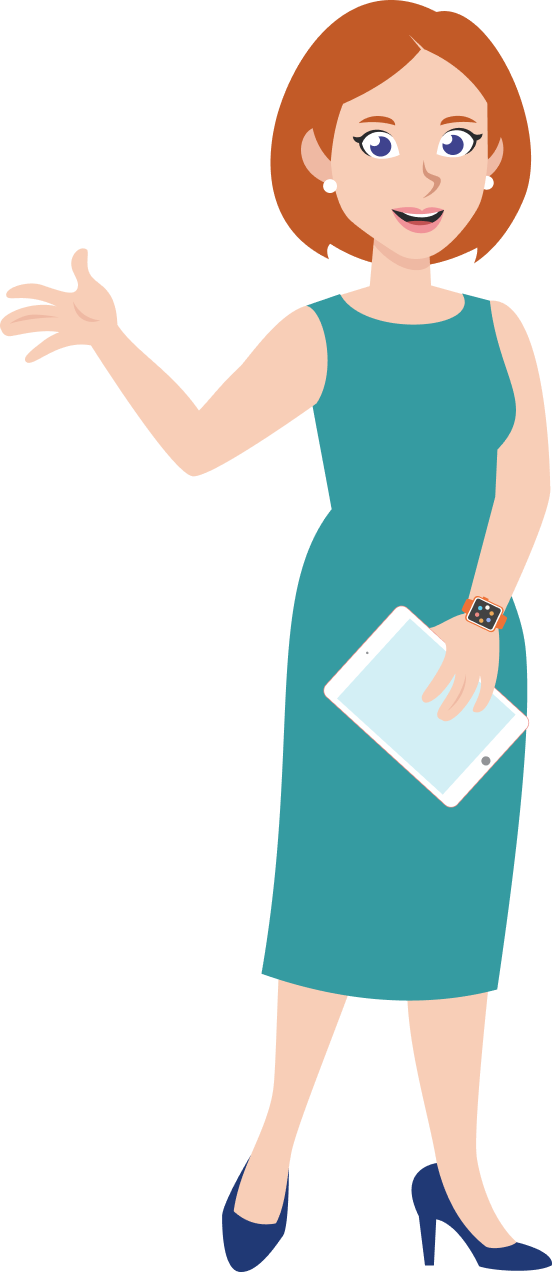 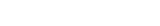 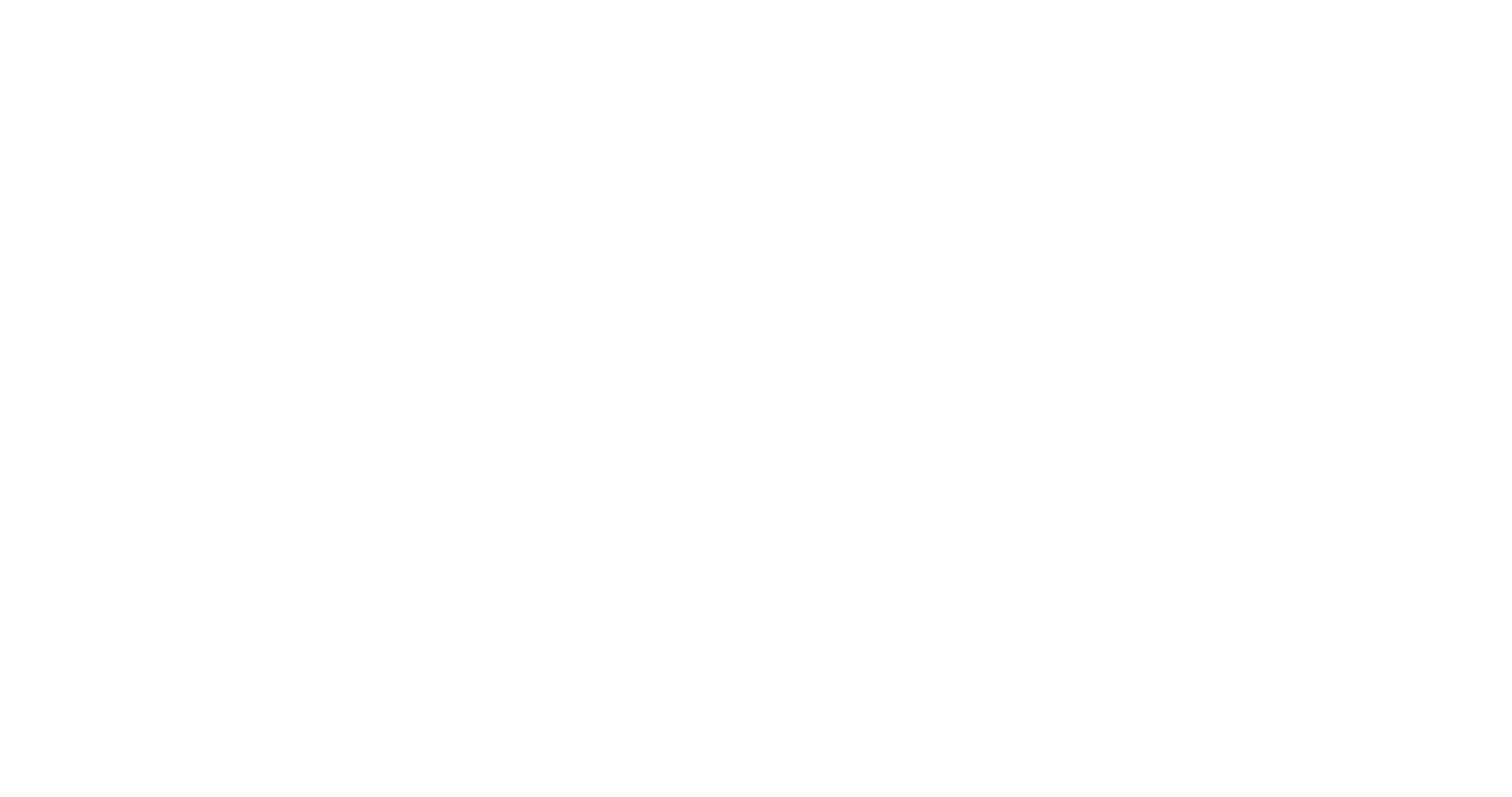 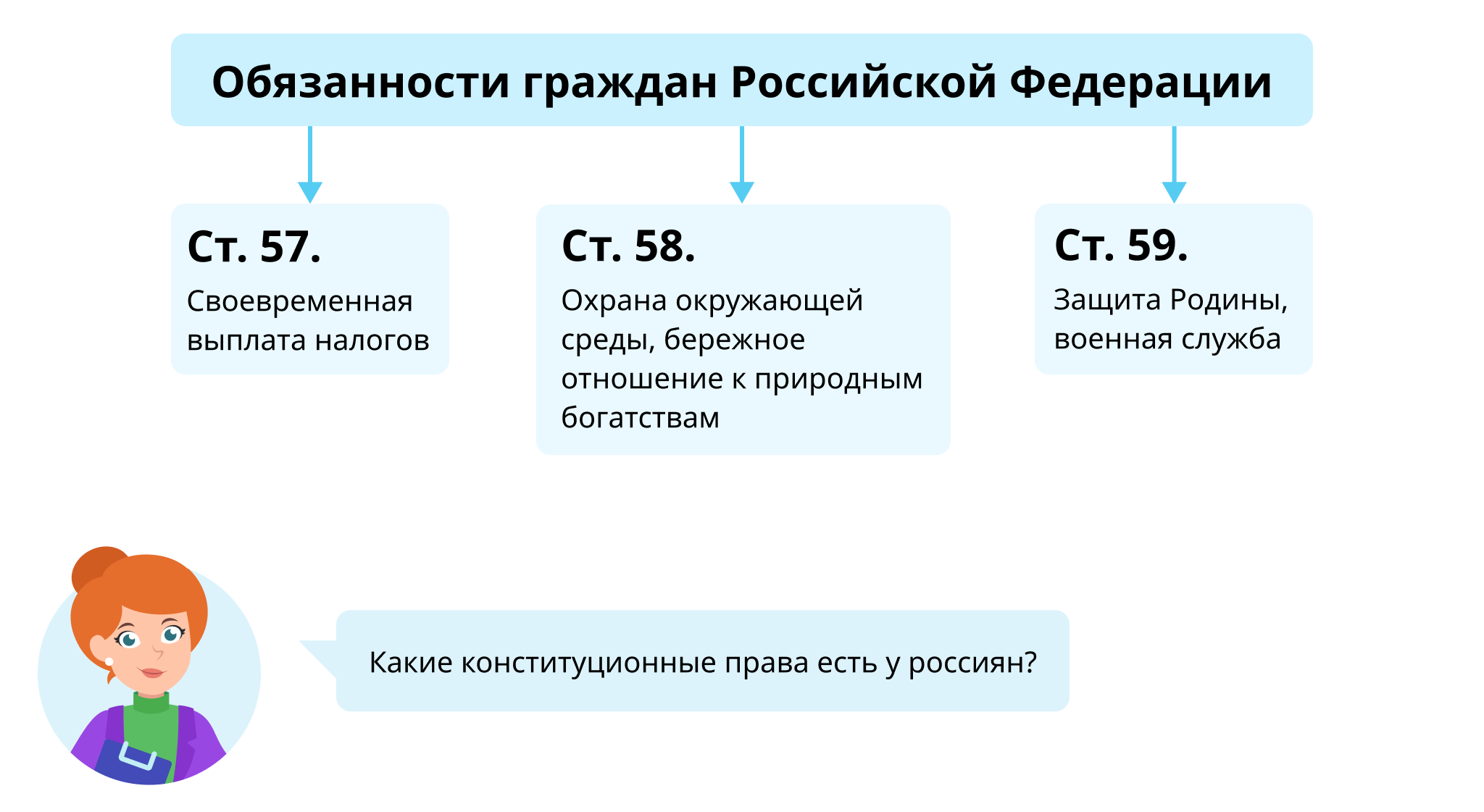 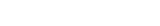 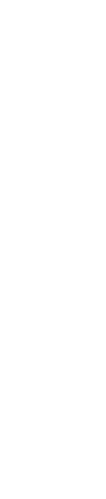 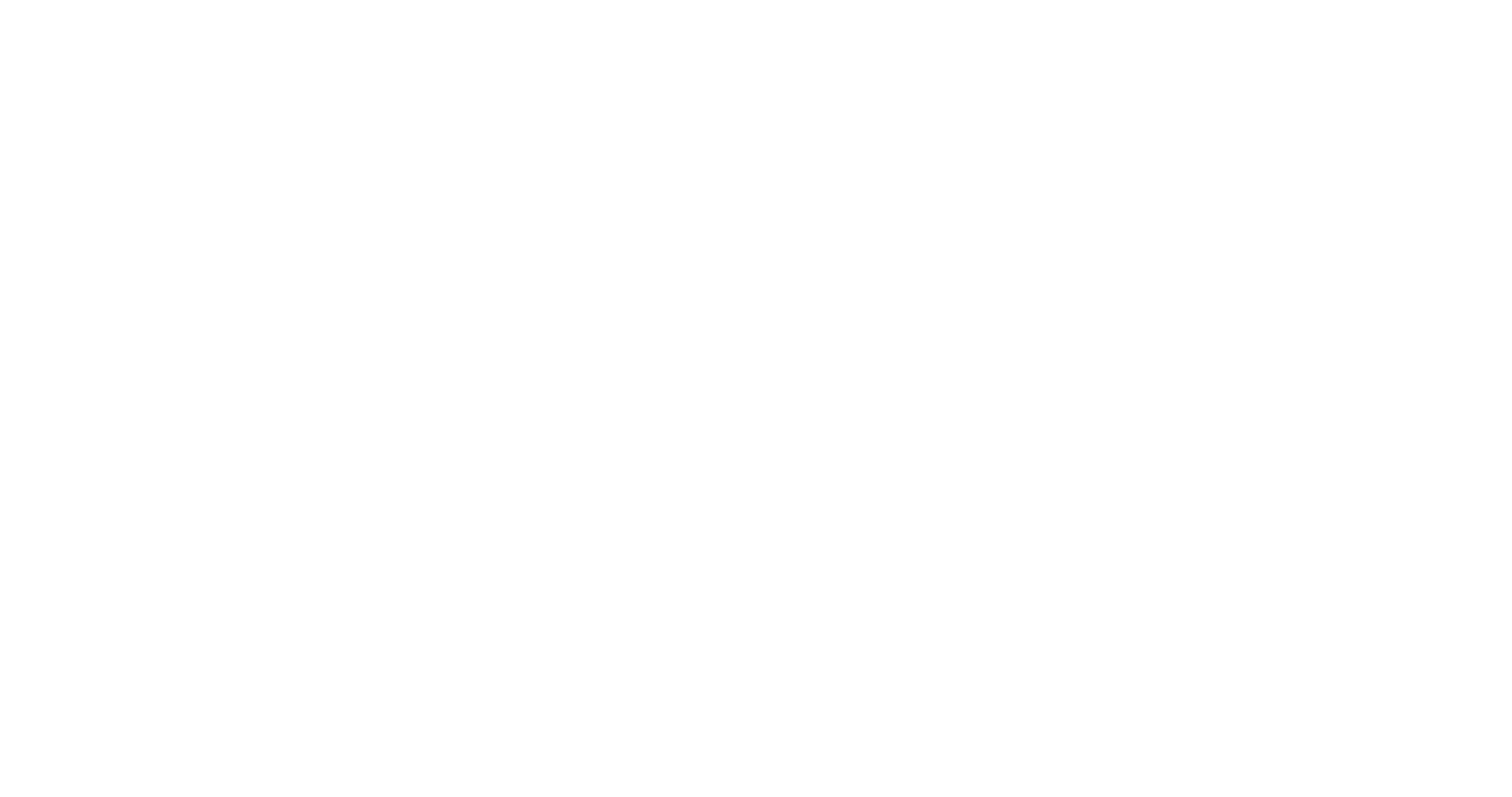 Обязанности детей
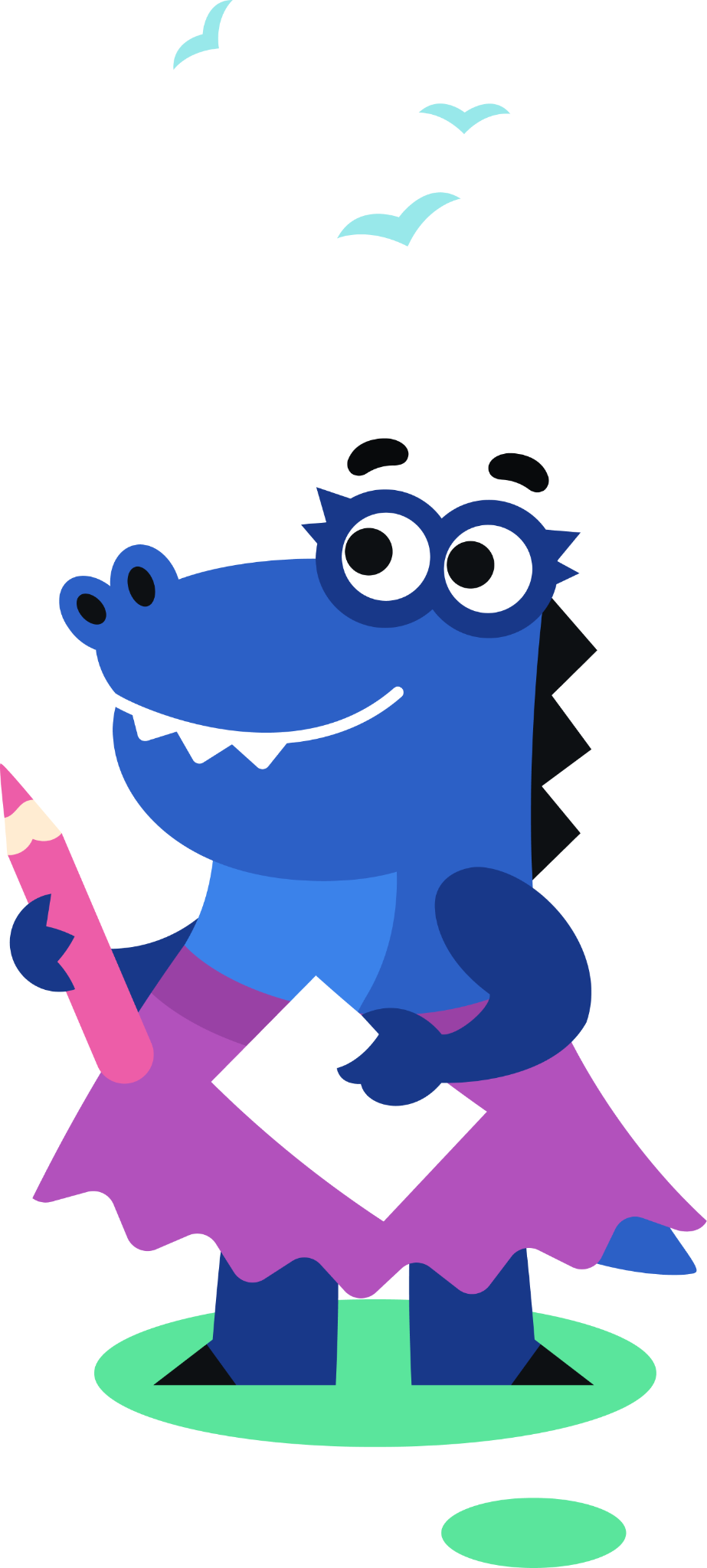 Соблюдать Конституциюи законы Российской Федерации
Сохранять окружающую среду
Получать основное общее образование
Соблюдать устав школы
Уважать старших
Слушаться родителейи помогать им
Прилежно учиться
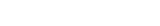 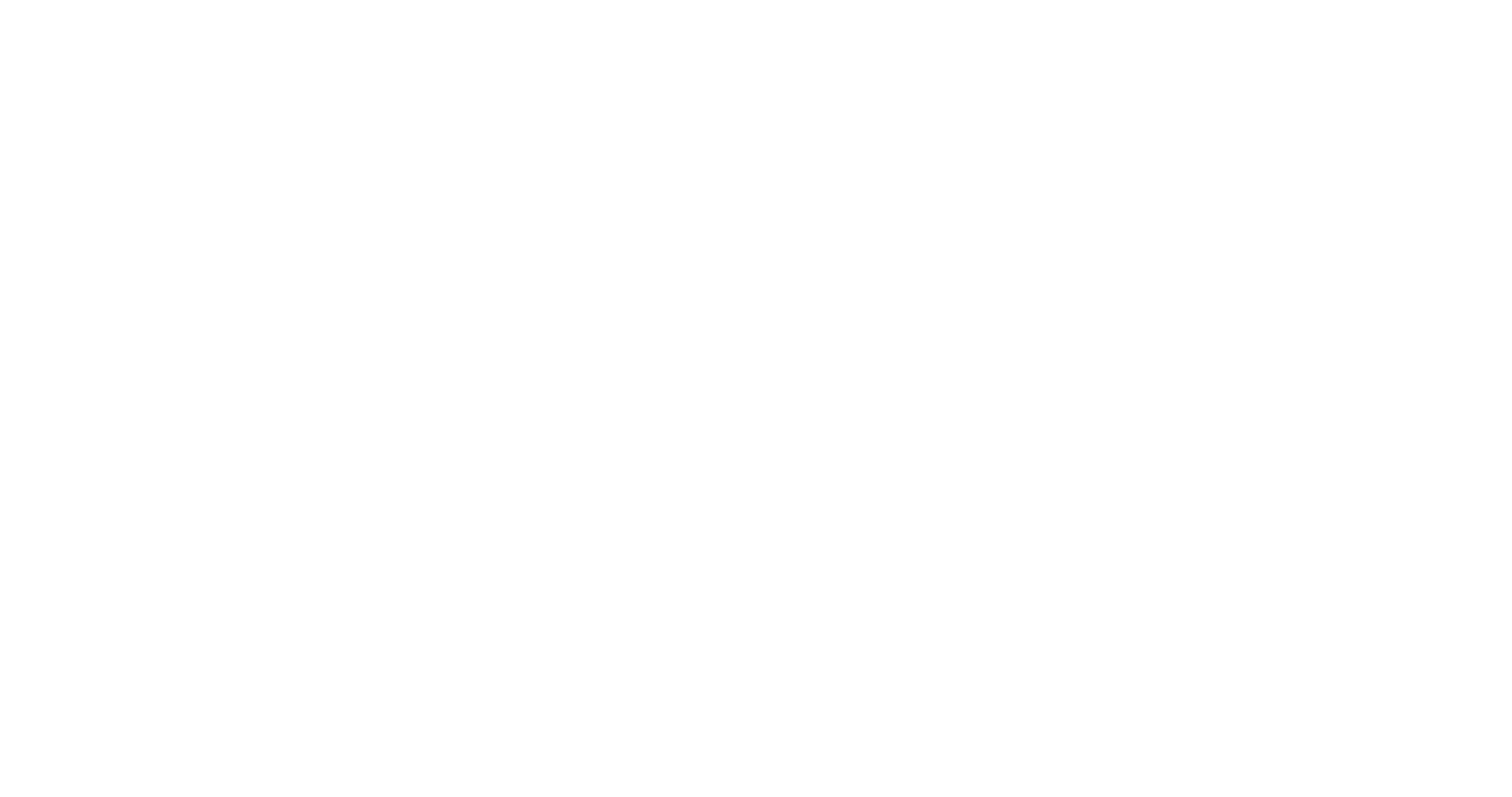 Права и обязанности гражданинаРоссийской Федерации. Права ребёнка
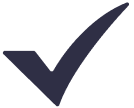 Познакомимся с основными правами и обязанностями человека

Узнаем об основных документах, регламентирующих права детей
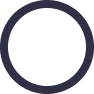 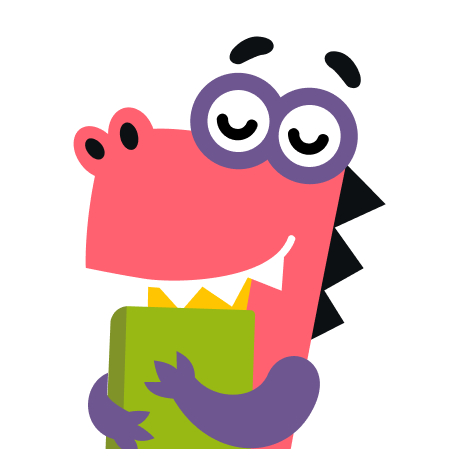 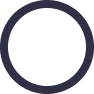 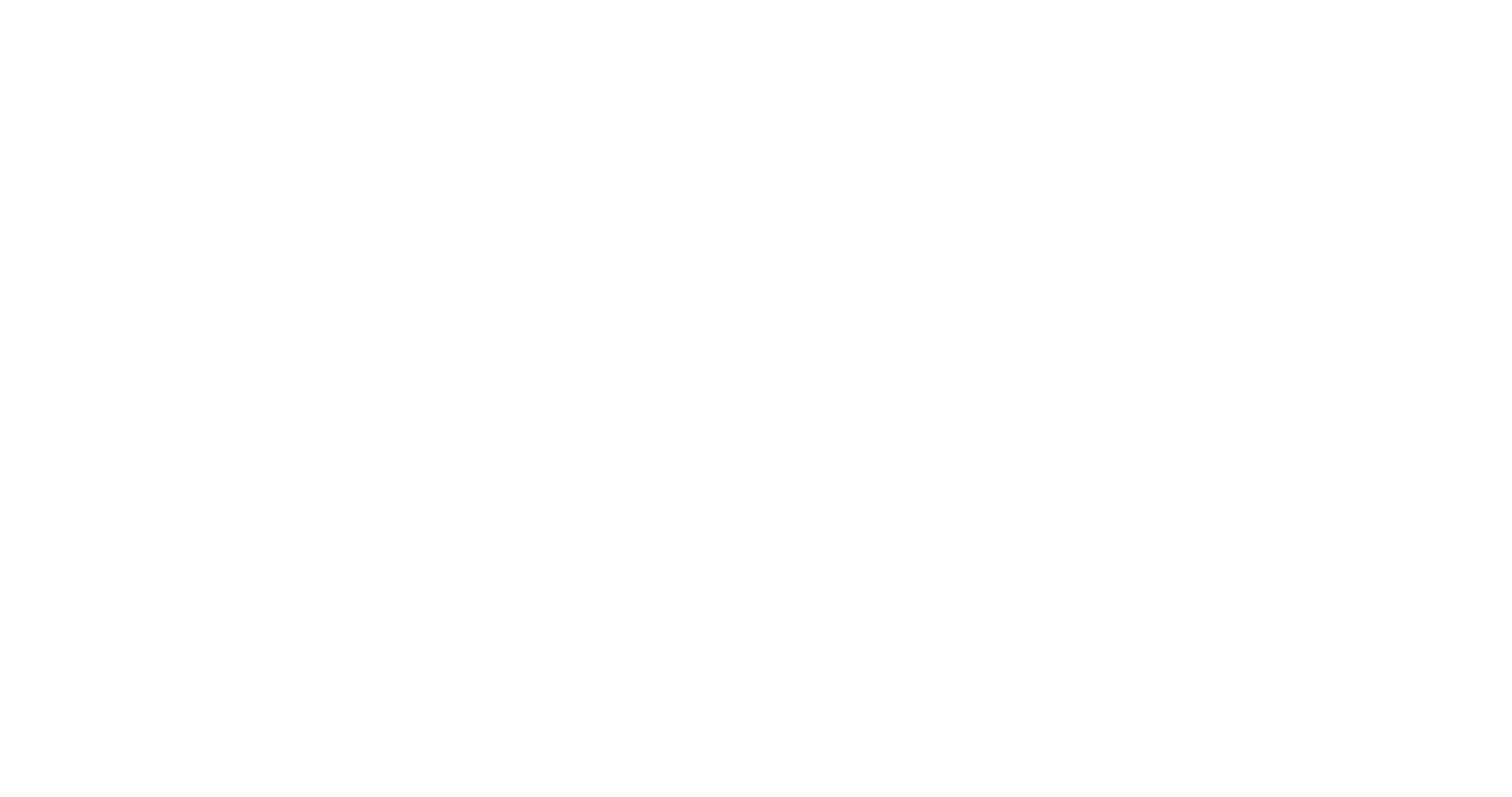 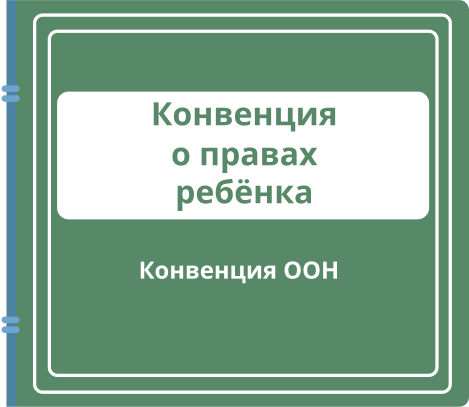 Конвенция —это договор, который должен неукоснительно исполняться теми,кто его подписал.
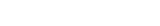 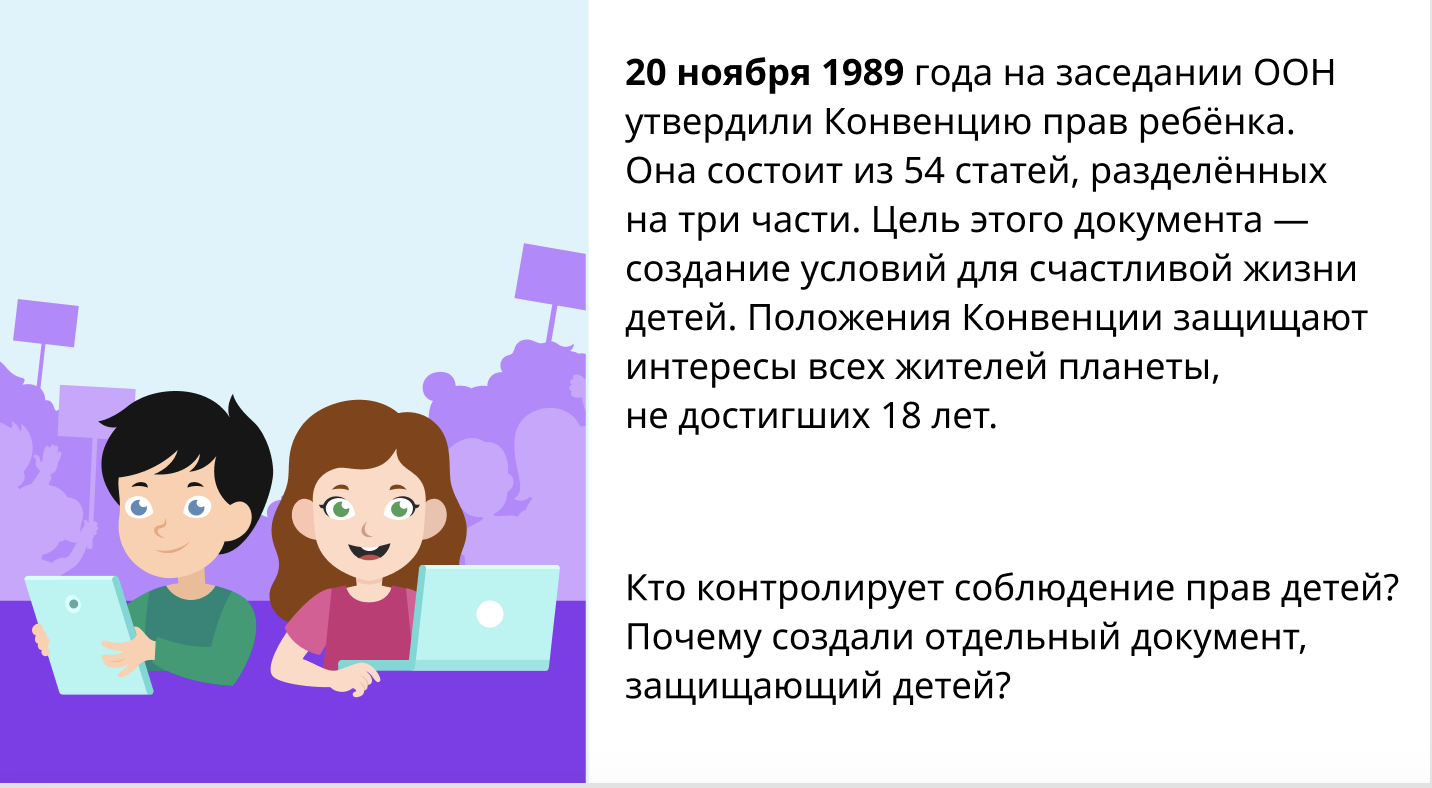 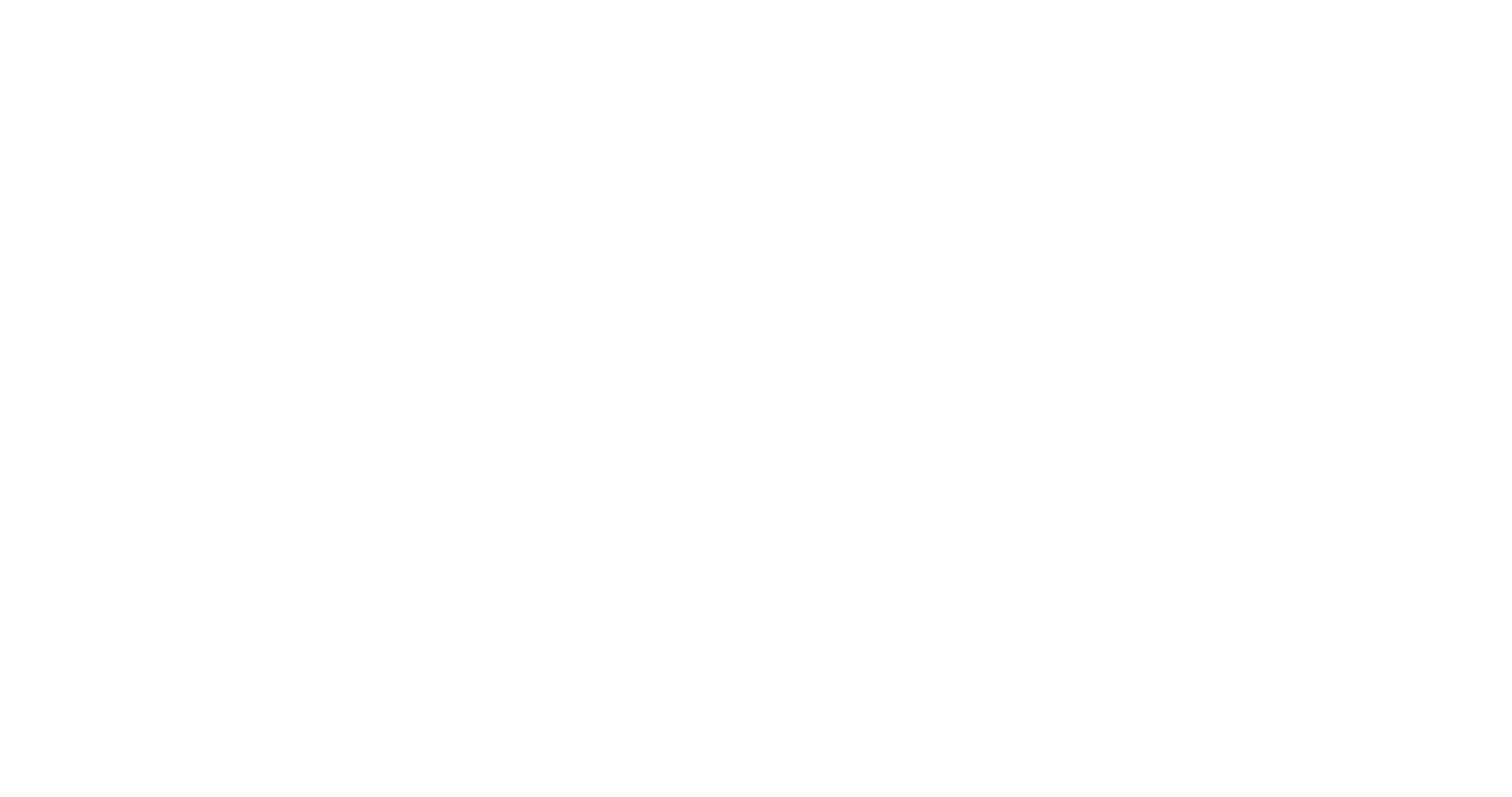 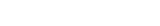 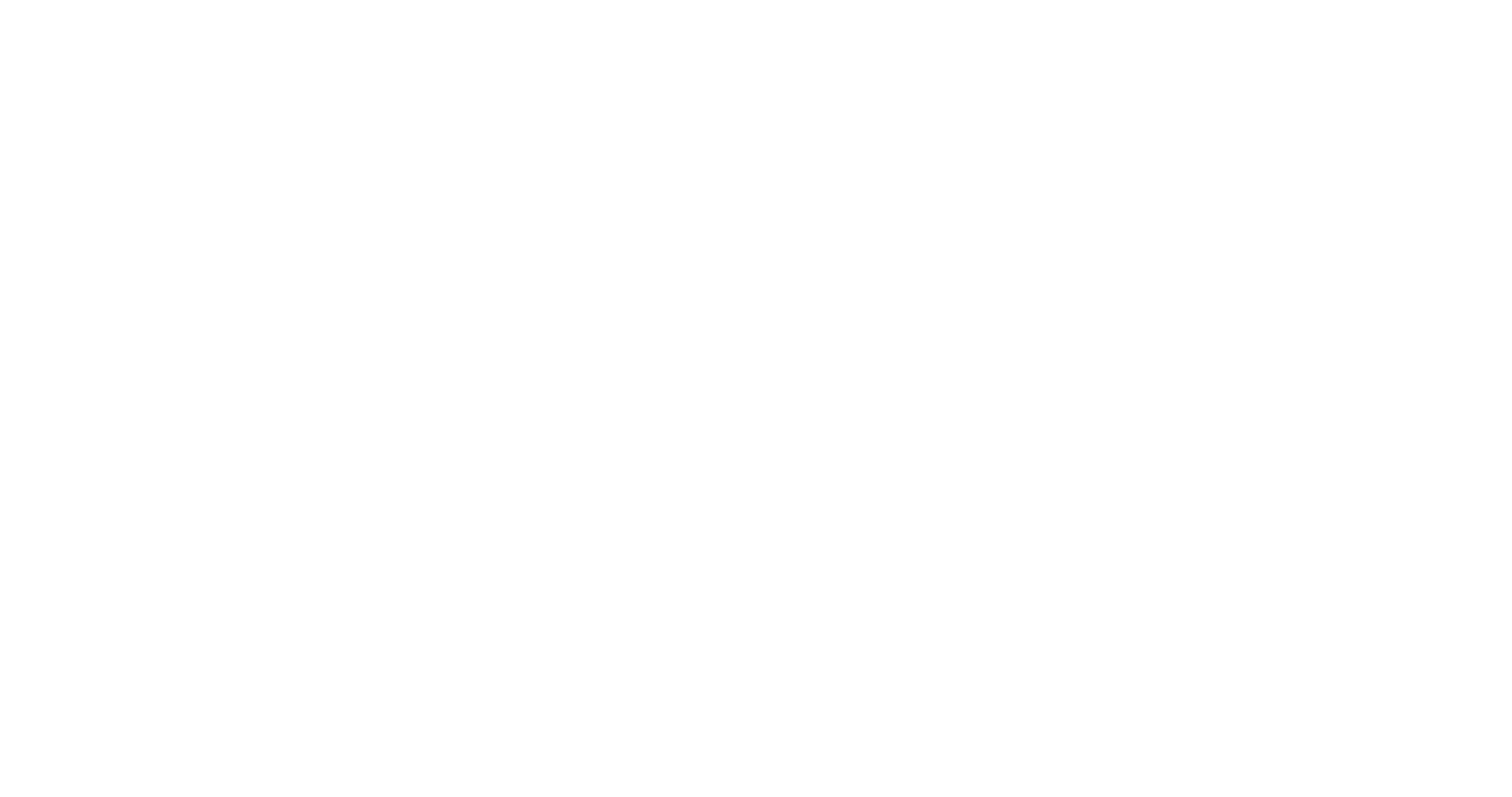 Правила работы в группе
1
Старайтесь не перебивать друг друга
Если не согласны, объясните свою позицию
2
Если не поняли кого-то, переспросите
3
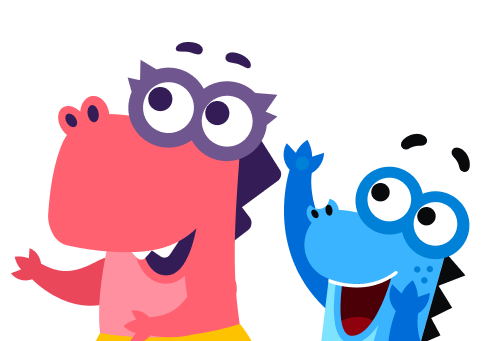 Работайте сообща для хорошего результата
4
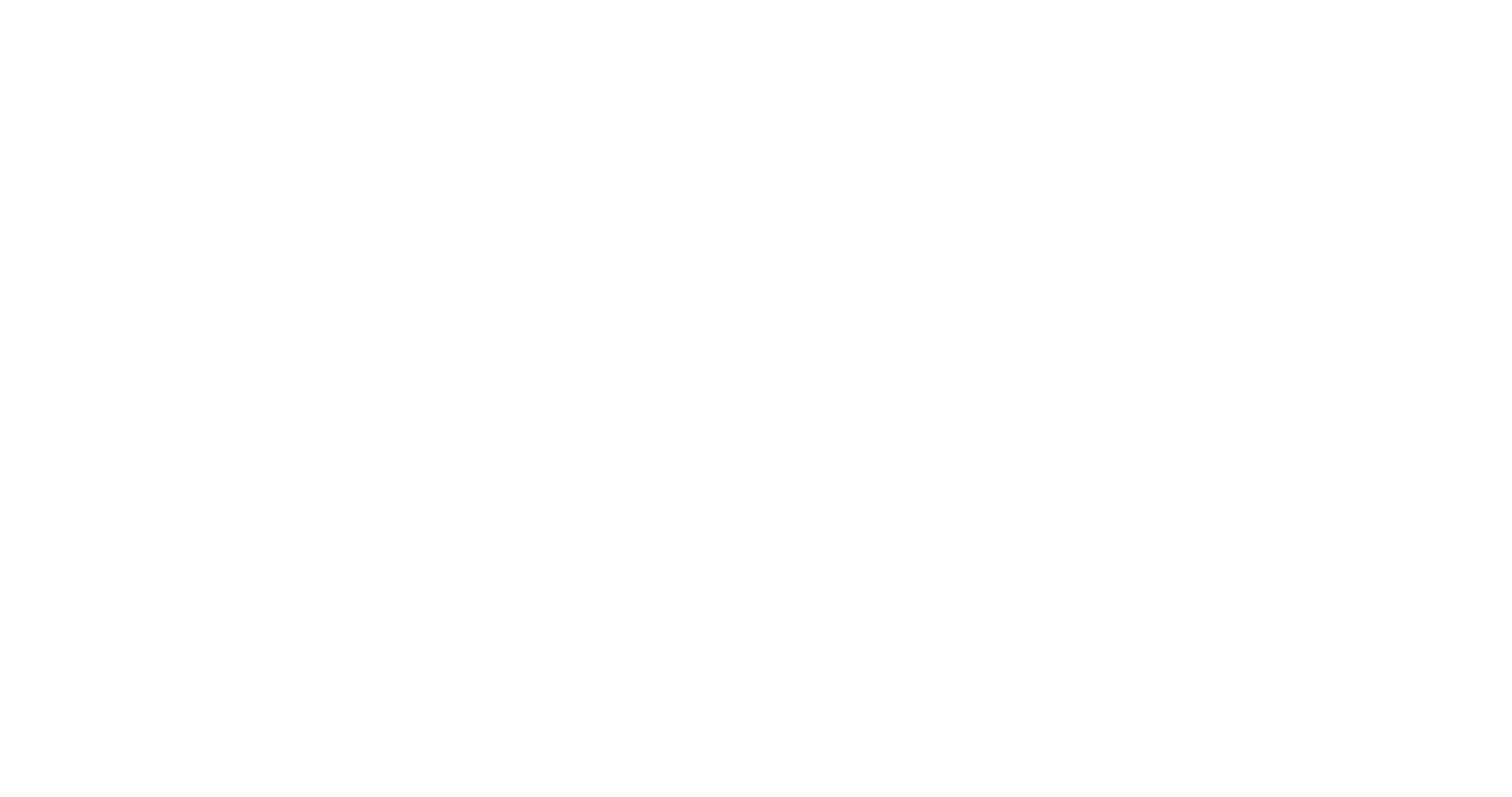 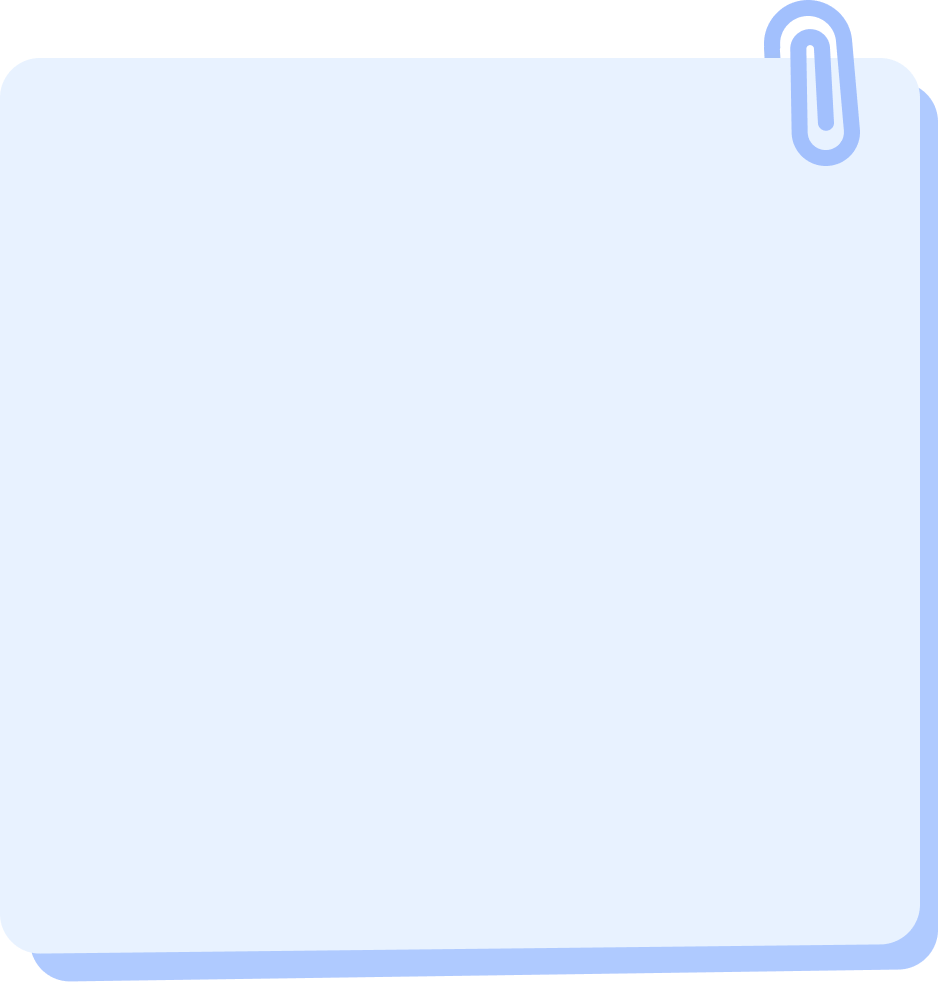 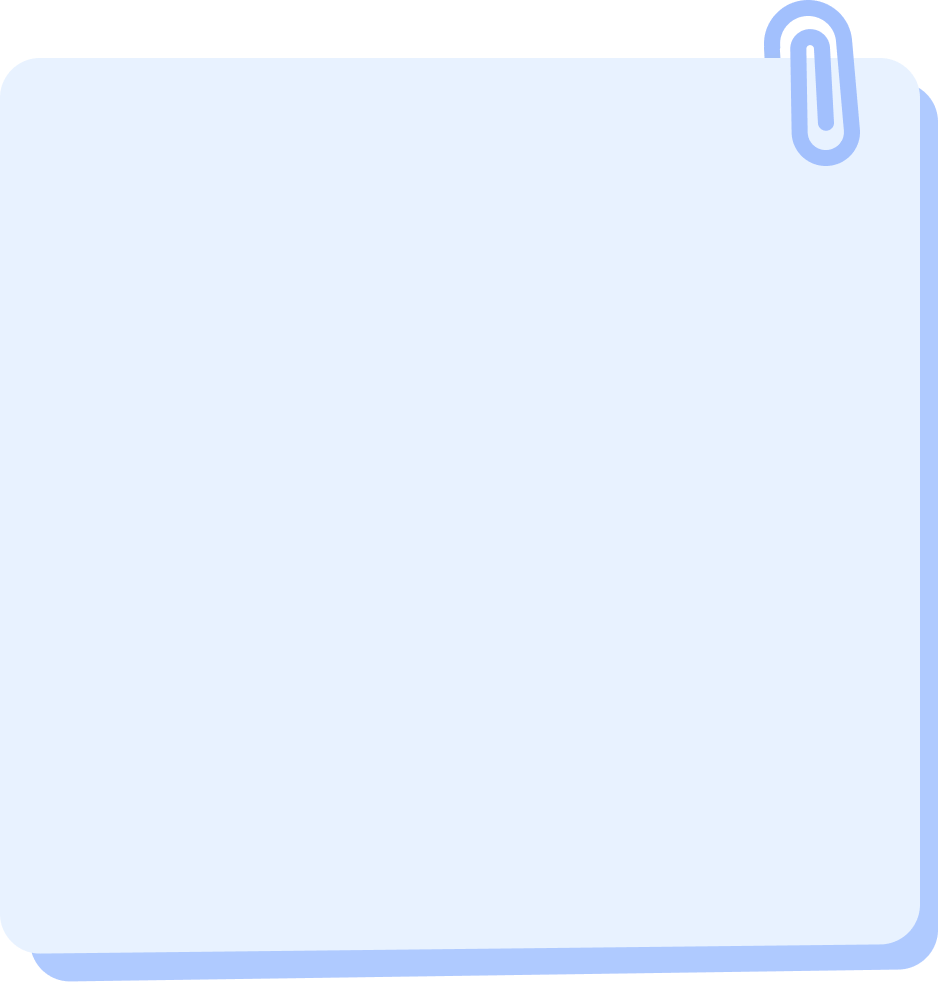 Права

Посещать поликлинику и больницу
Я могу свободно выражать свои мысли и говорить то, чтоя хочу сказать
В общественном транспорте я уступаю место пожилым людям
Обязанности
Учиться в меру своих способностей
Родители меня кормят, одевают и покупают игрушки
Я не порчу школьное имущество
Я не оскорбляю других людей и не хочу, чтобыоскорбляли меня
Я не дерусь с другими детьми
Я не порчу школьное имущество
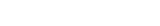 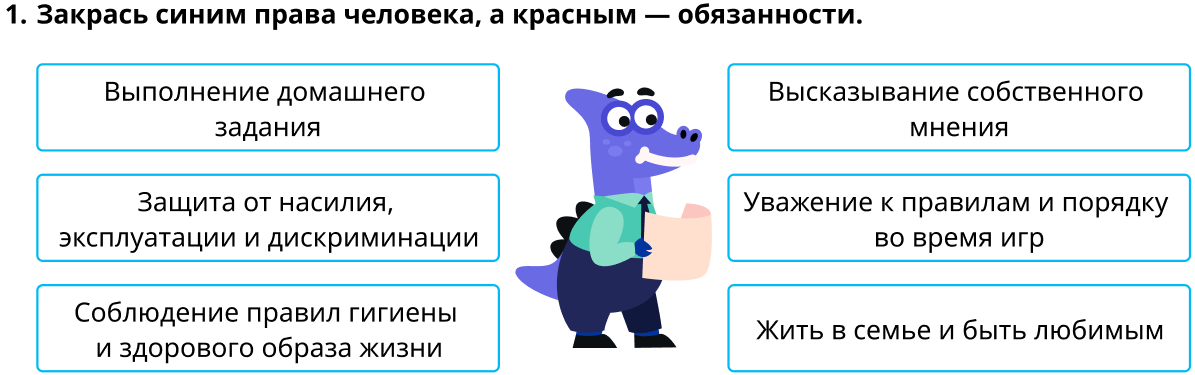 *скрин рабочего листа во всю белую область*
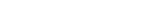 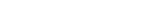 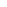 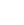 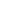 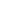 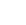 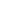 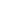 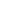 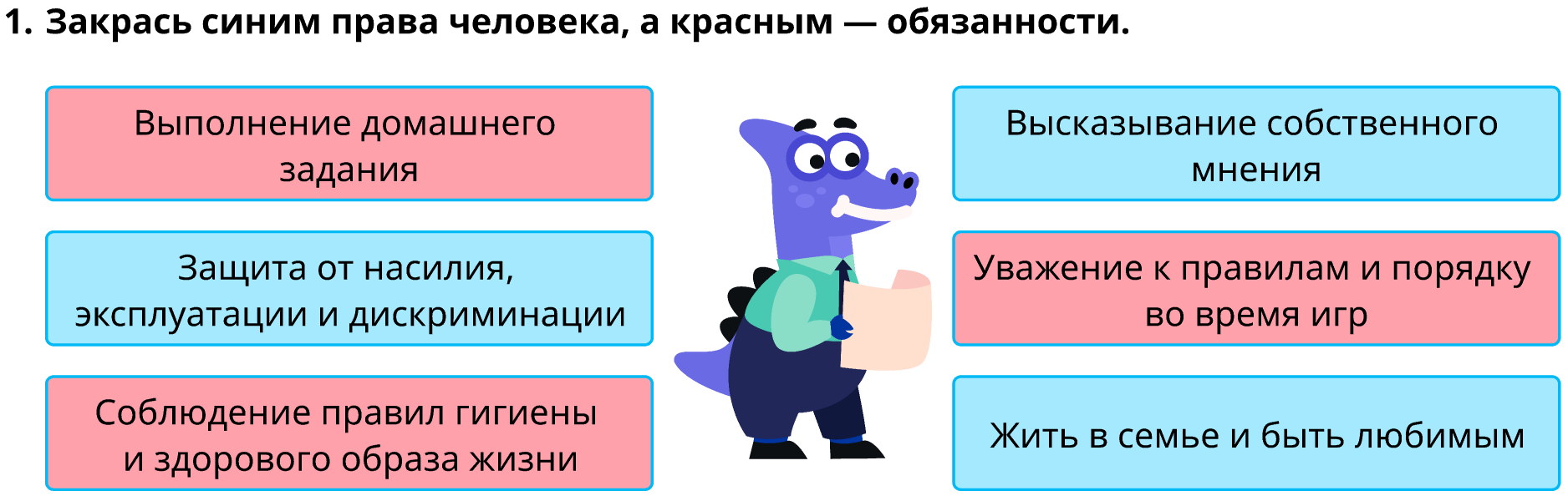 *скрин с ответом рабочего листа во всю белую область*
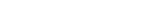 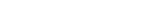 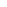 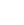 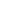 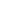 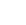 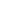 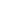 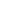 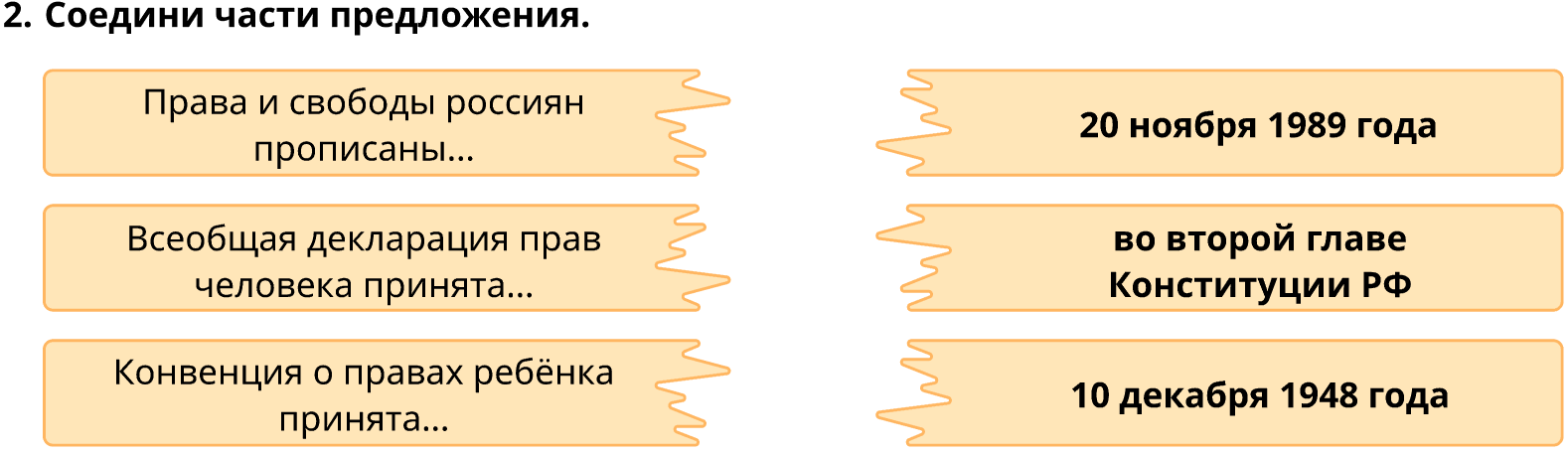 *скрин рабочего листа во всю белую область*
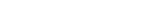 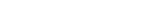 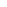 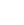 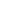 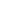 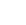 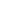 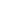 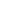 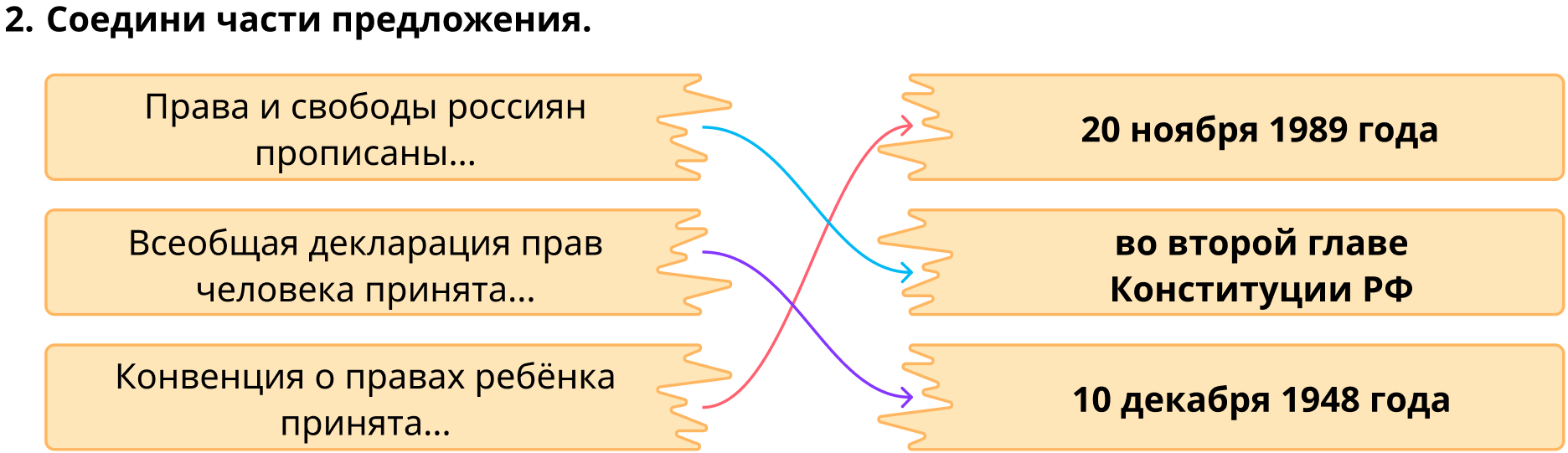 *скрин с ответом рабочего листа во всю белую область*
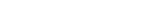 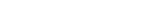 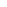 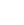 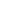 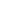 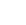 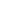 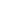 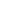 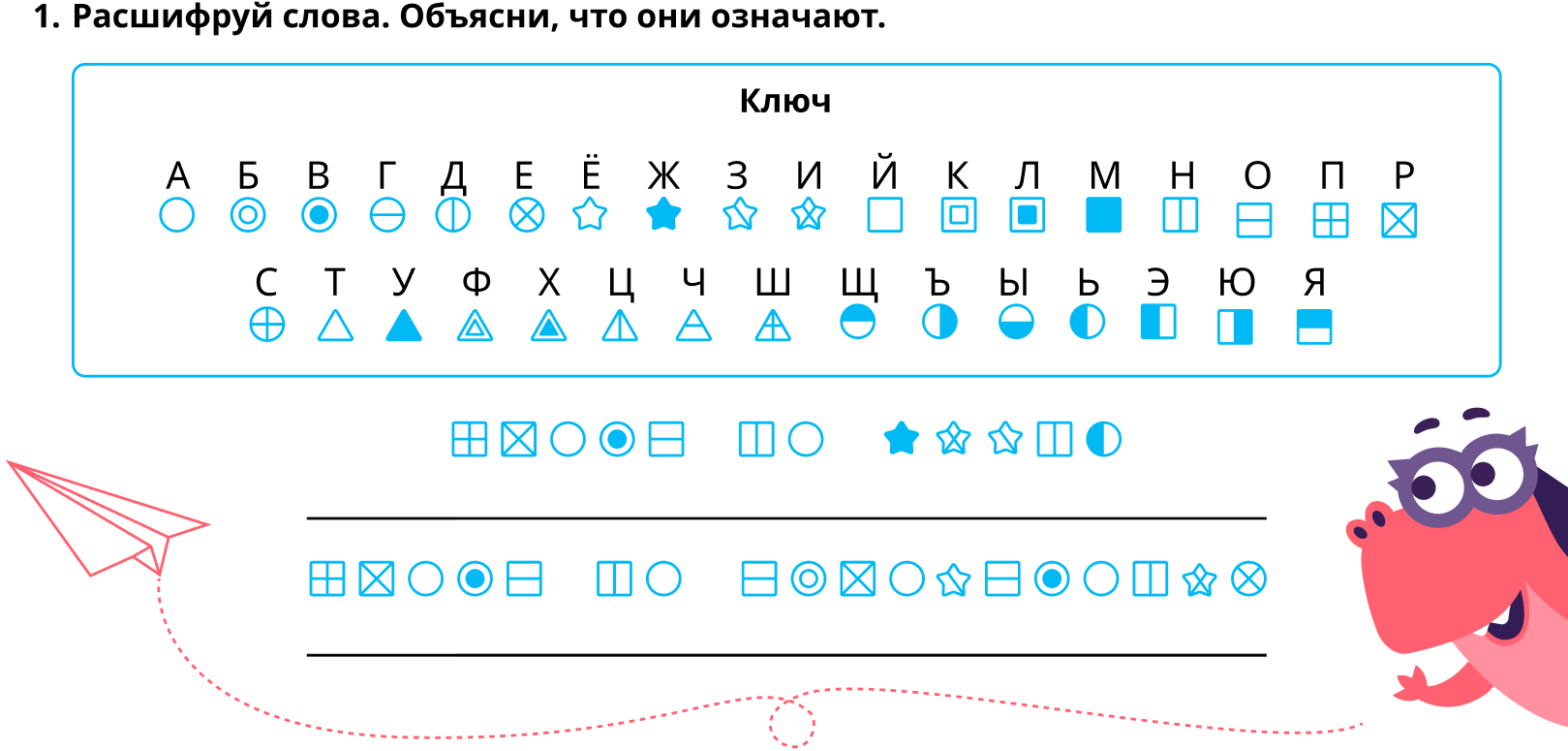 *скрин рабочего листа во всю белую область*
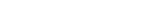 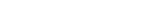 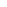 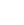 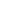 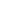 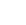 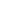 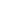 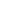 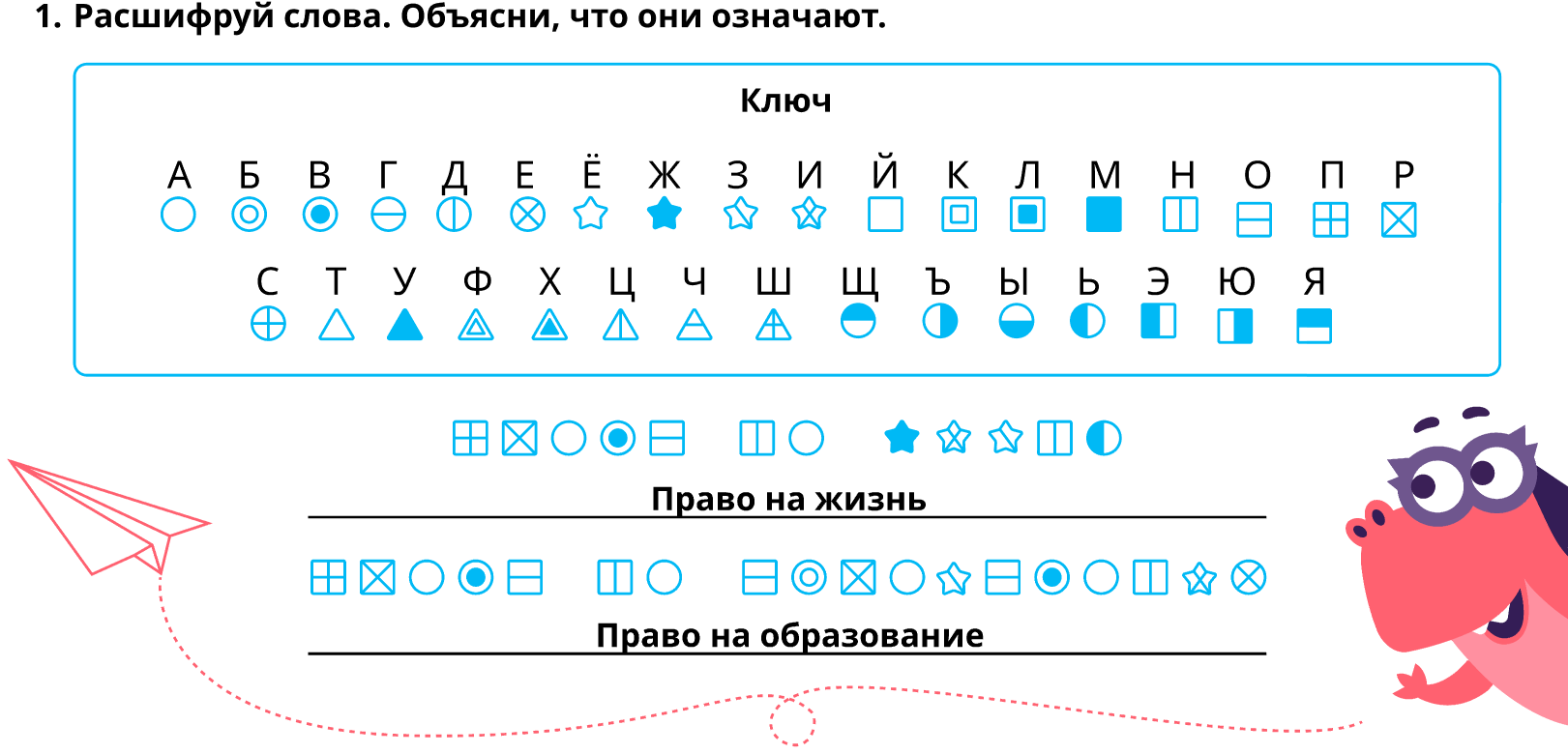 *скрин с ответом рабочего листа во всю белую область*
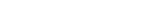 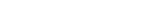 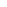 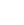 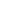 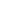 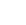 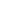 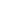 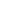 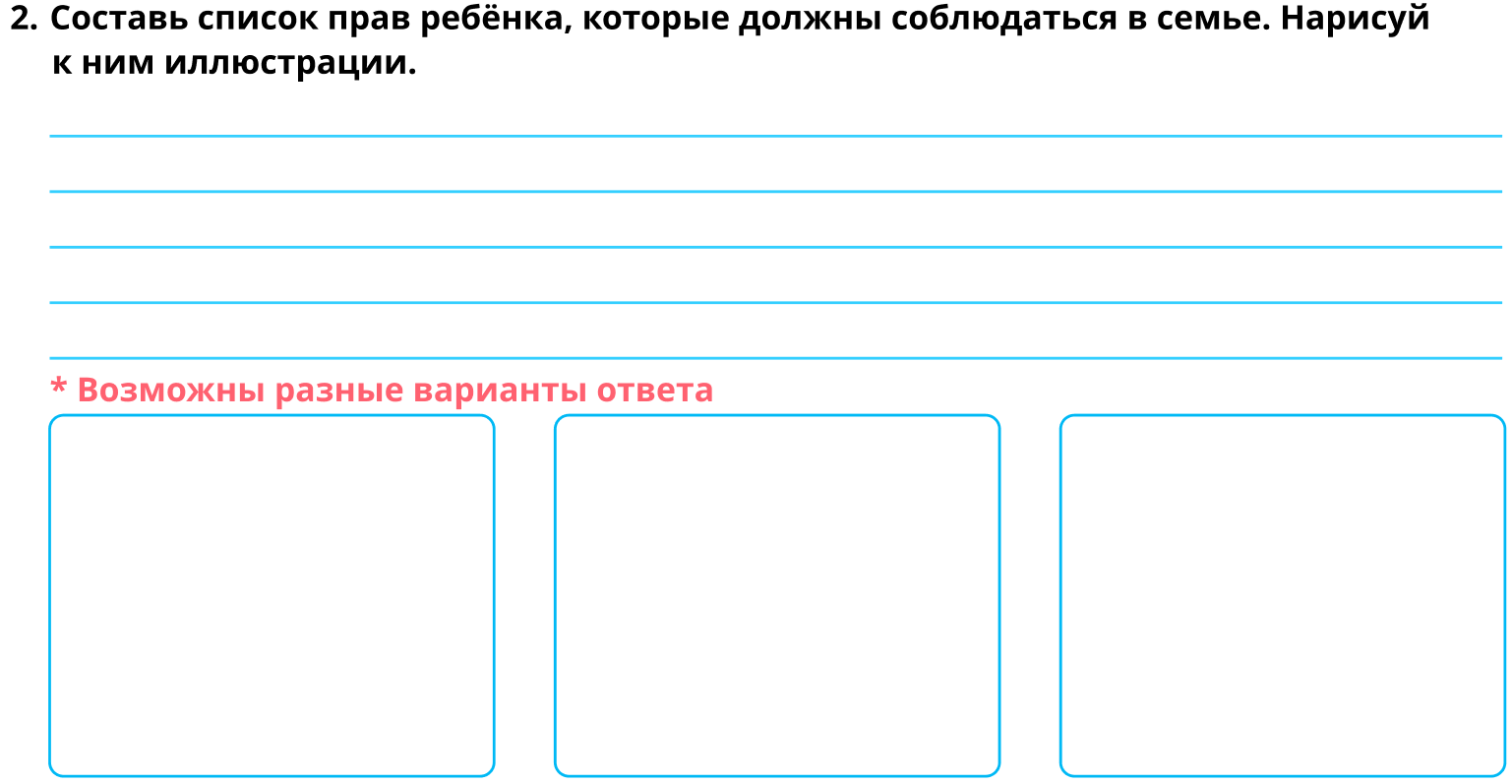 *скрин с ответом рабочего листа во всю белую область*
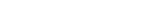 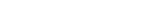 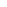 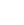 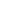 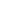 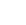 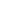 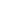 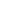 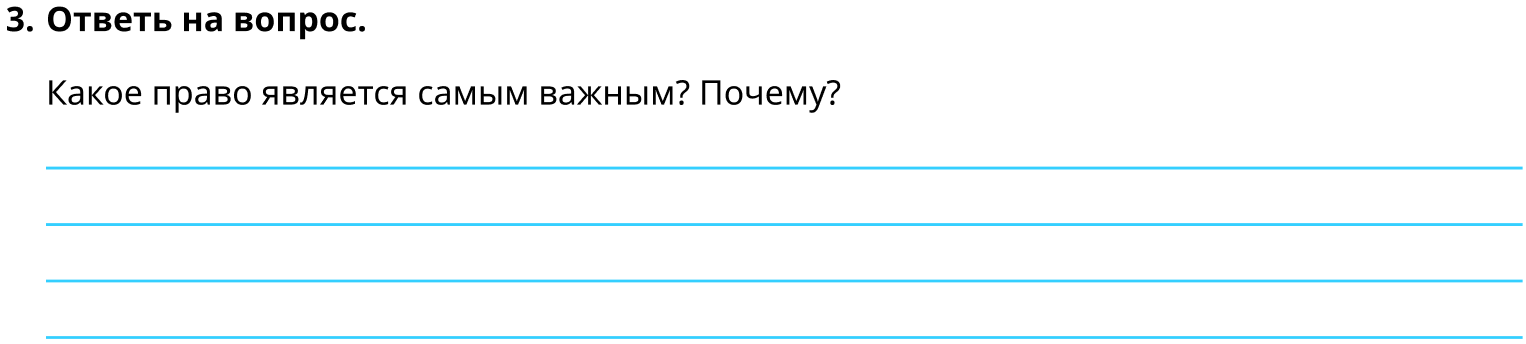 *скрин рабочего листа во всю белую область*
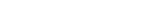 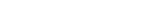 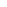 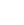 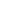 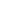 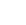 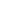 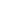 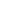 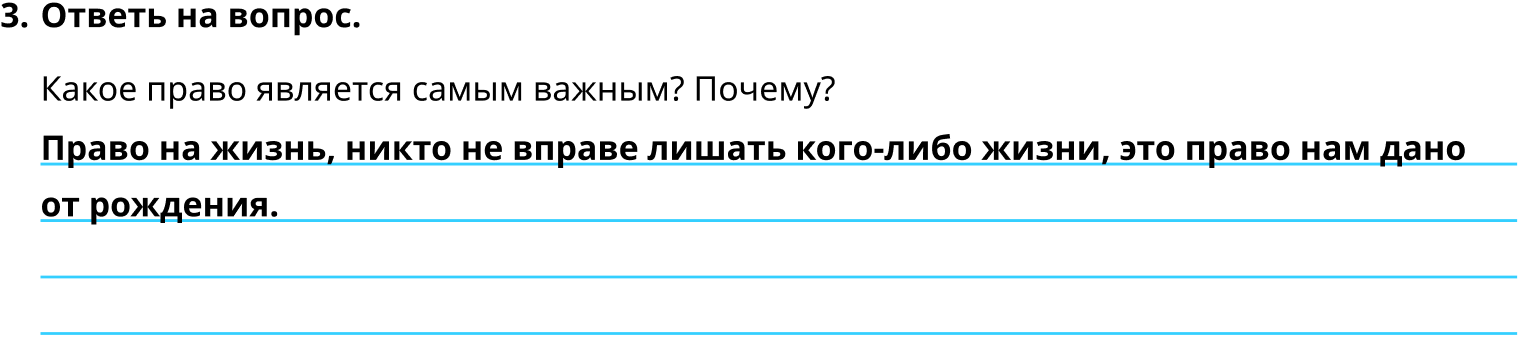 *скрин с ответом рабочего листа во всю белую область*
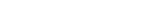 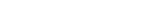 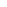 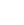 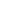 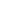 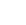 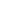 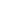 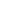 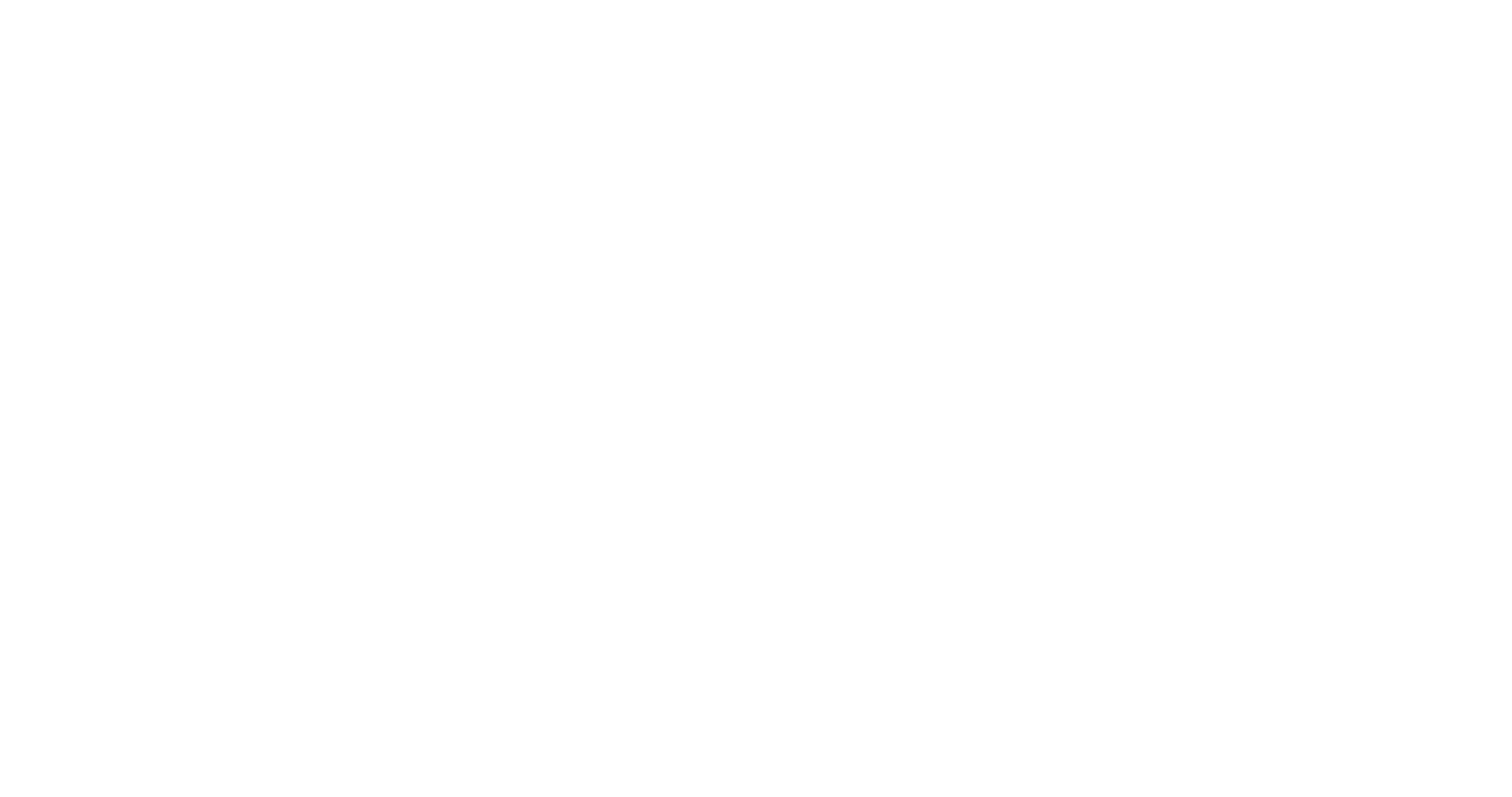 Права и обязанности гражданинаРоссийской Федерации. Права ребёнка
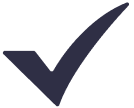 Познакомимся с основными правами и обязанностями человека

Узнаем об основных документах, регламентирующих права детей
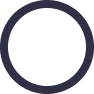 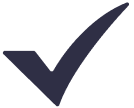 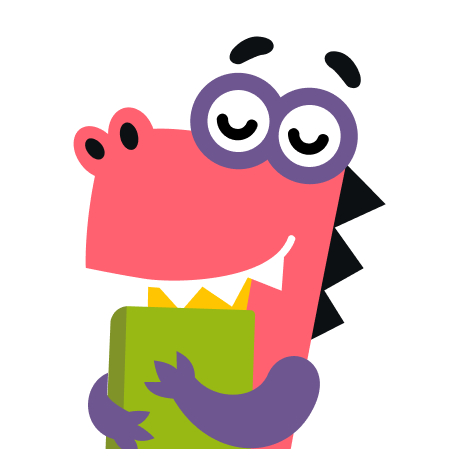 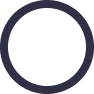 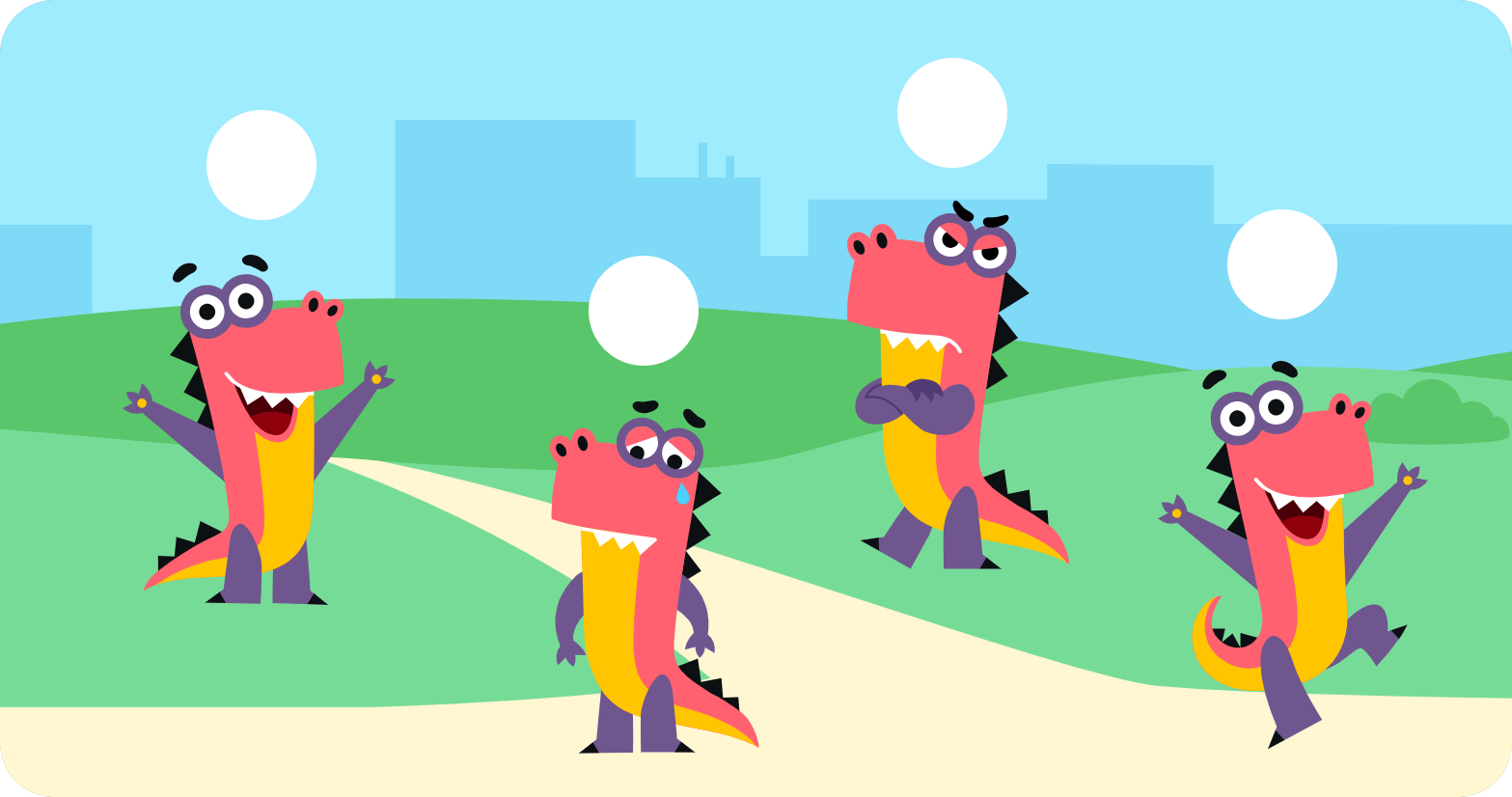 3
1
4
2